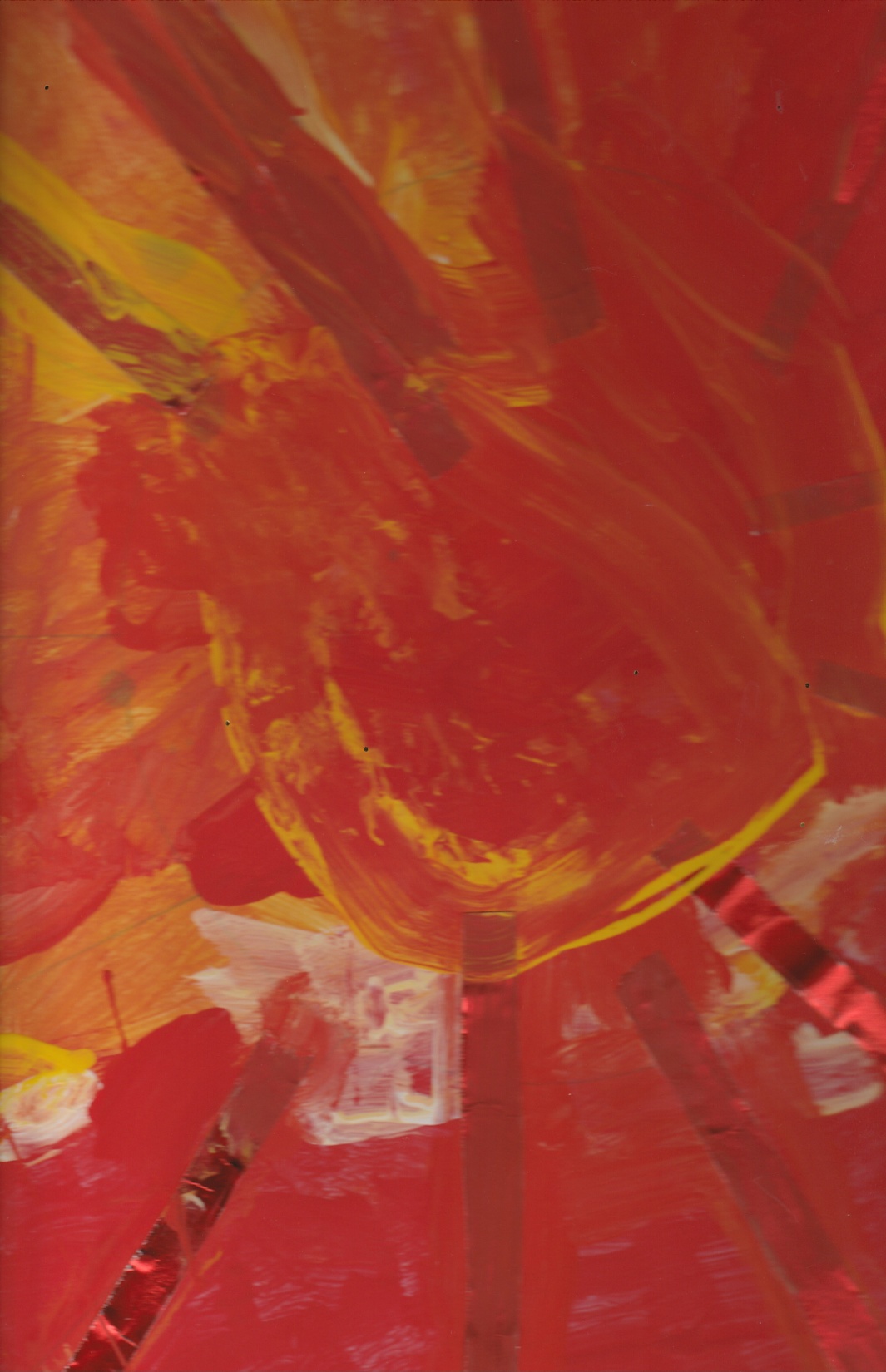 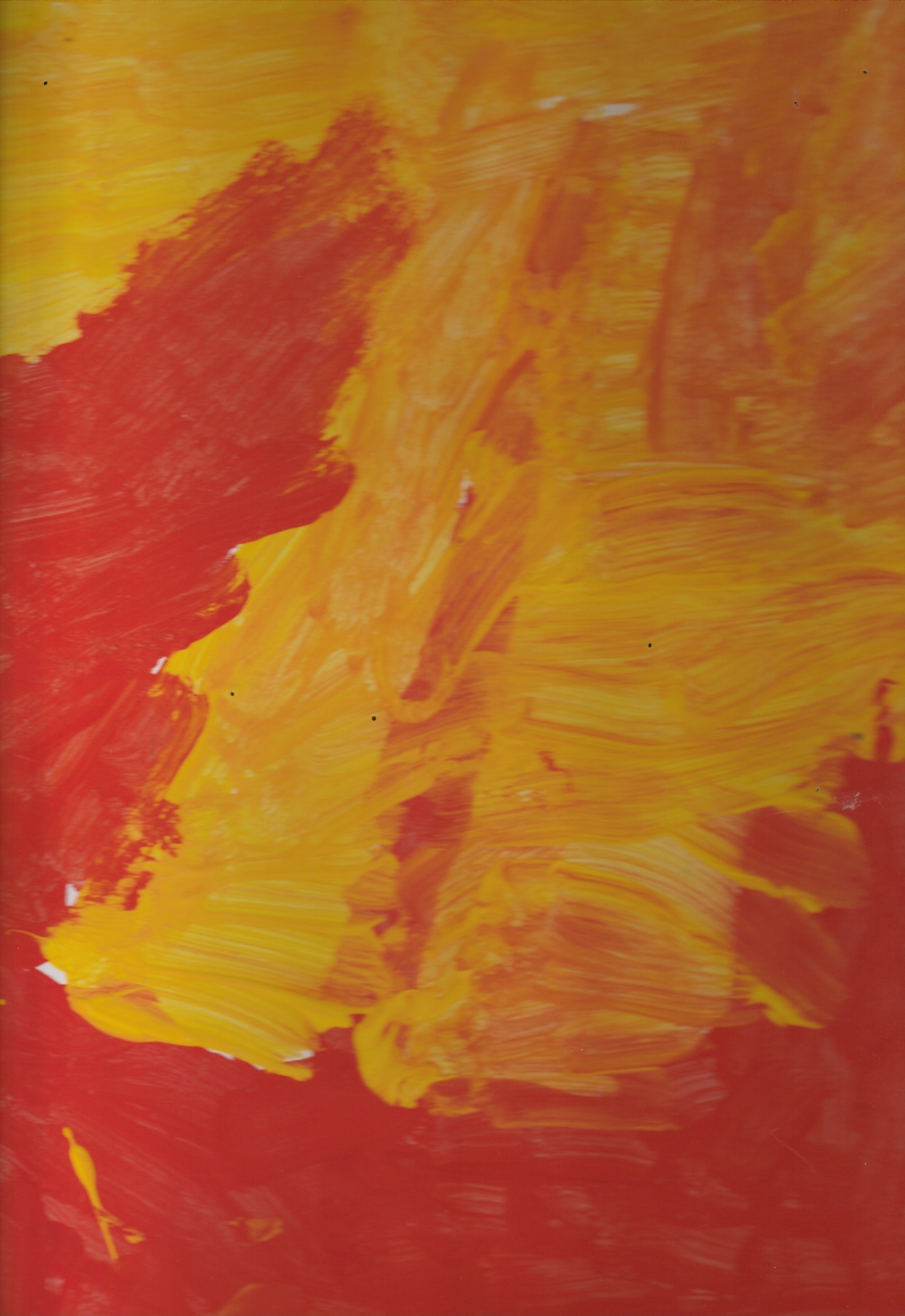 Sunshine Artwork
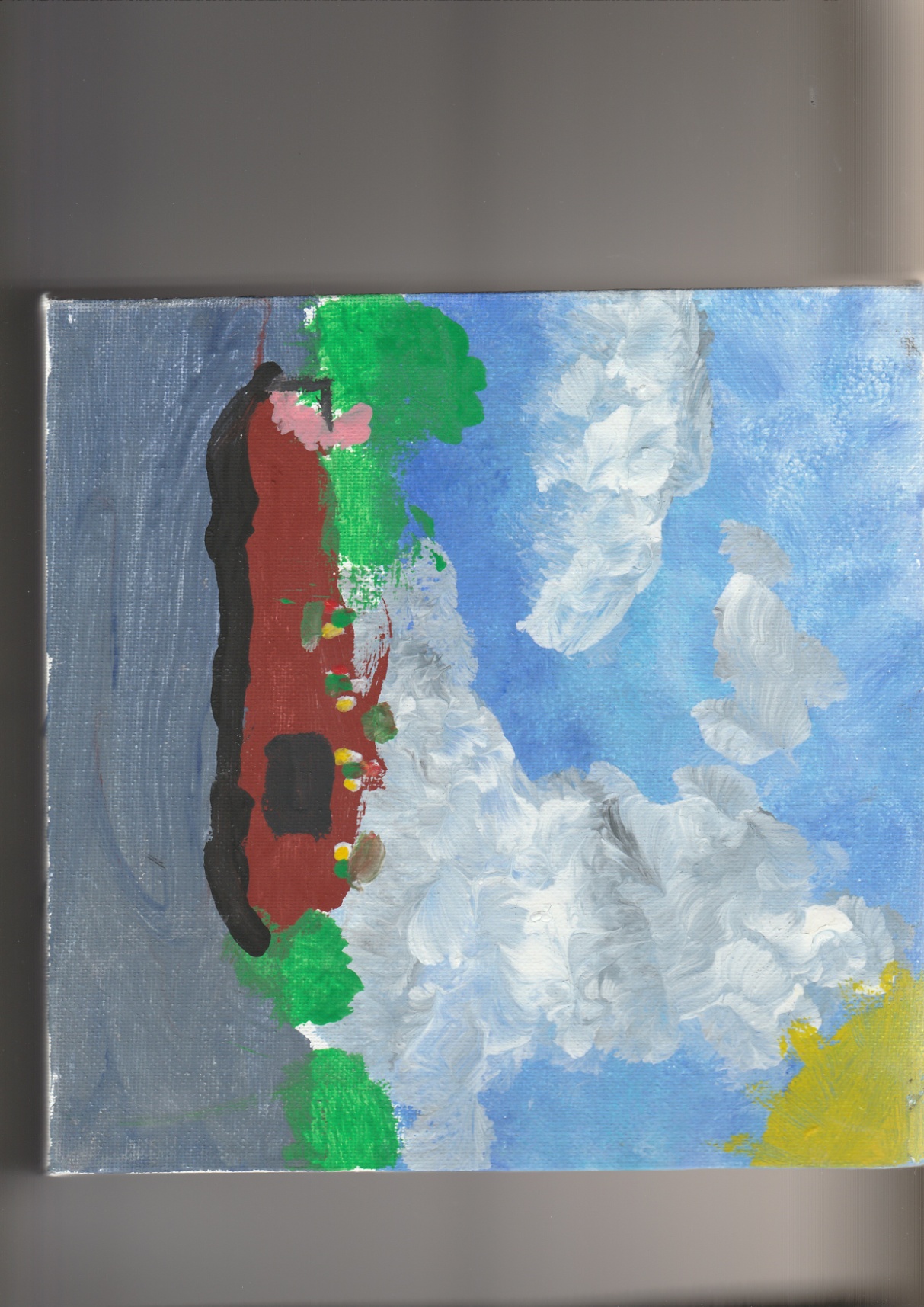 Alne Hall

Rachael G
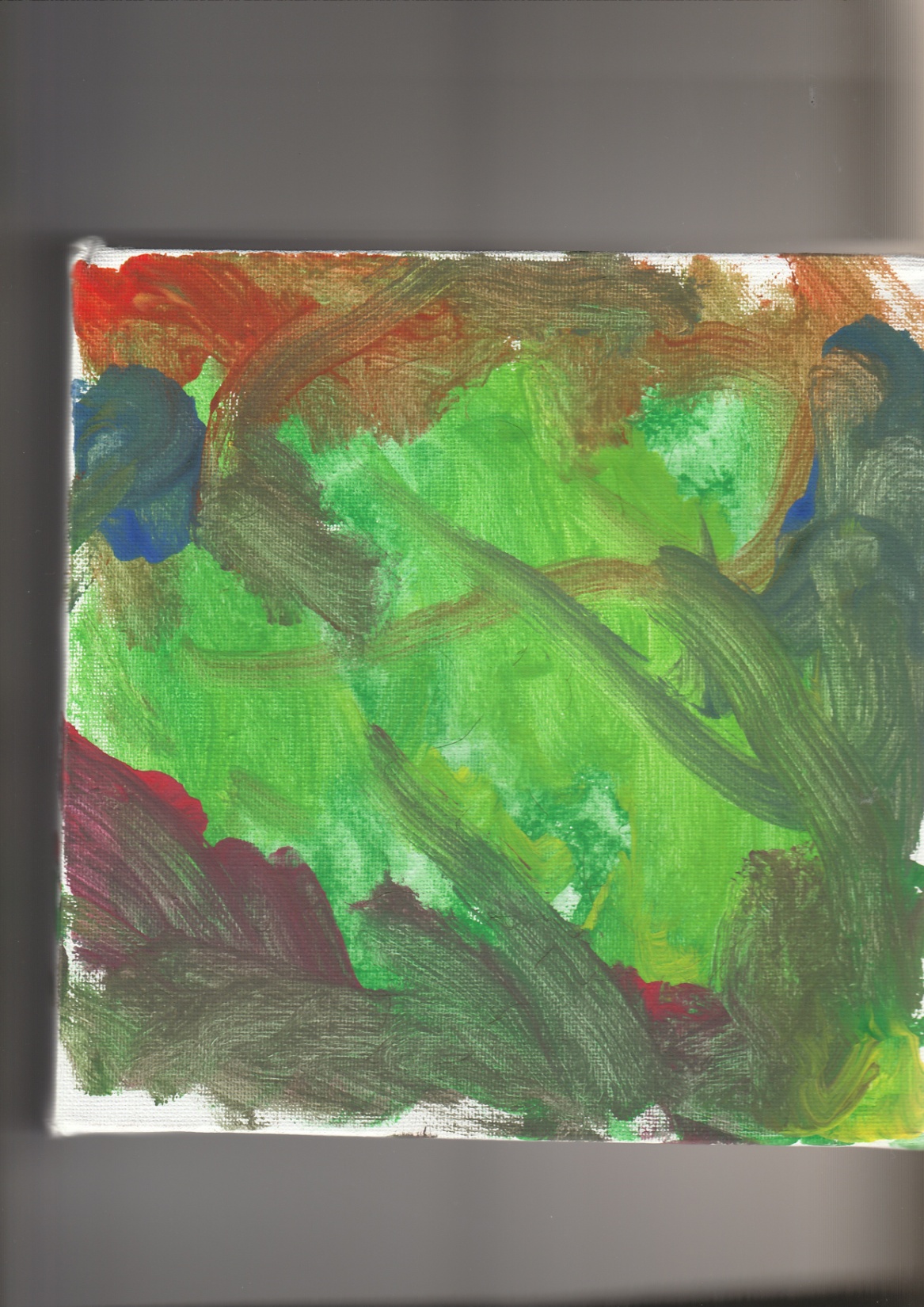 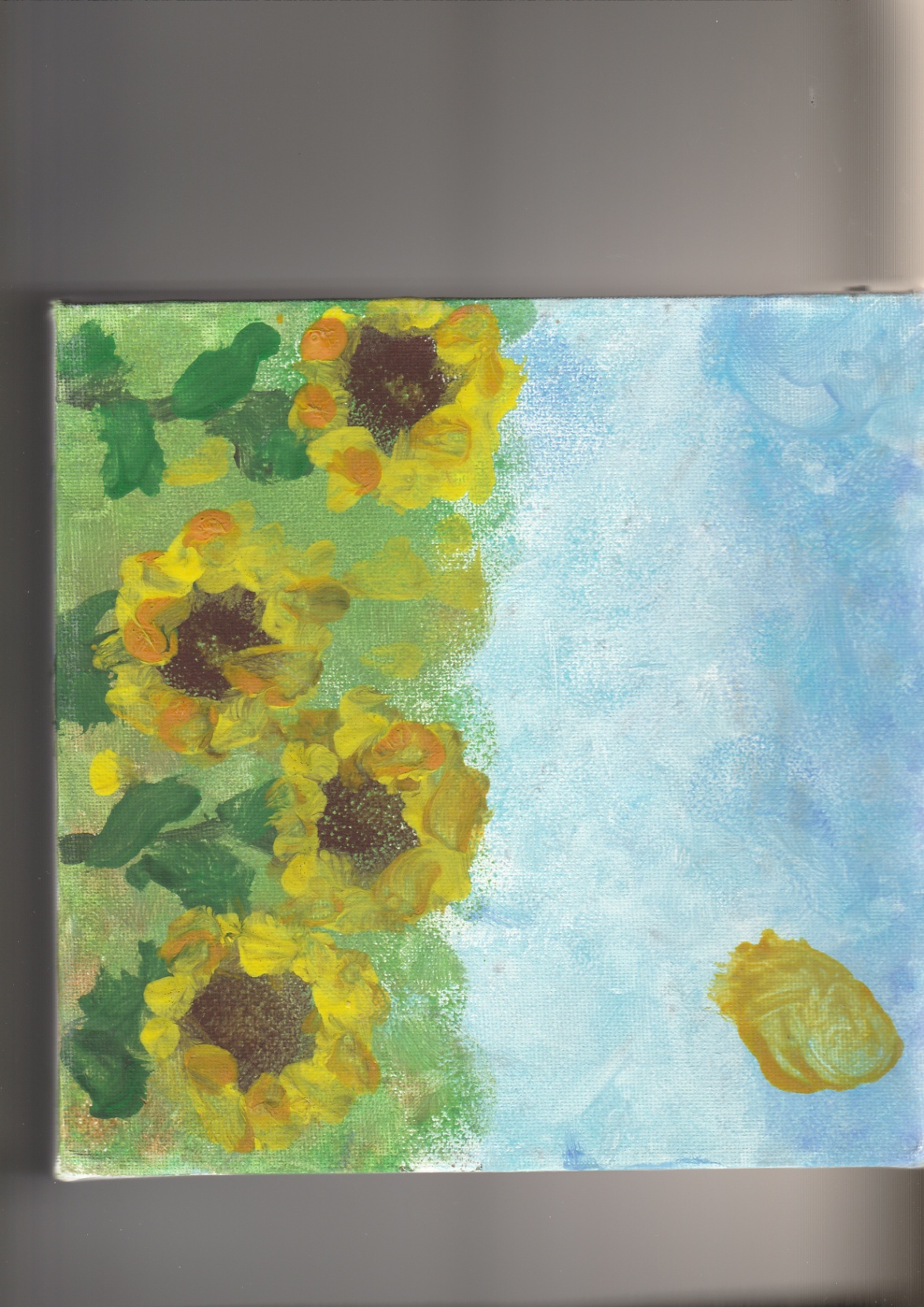 Phil N
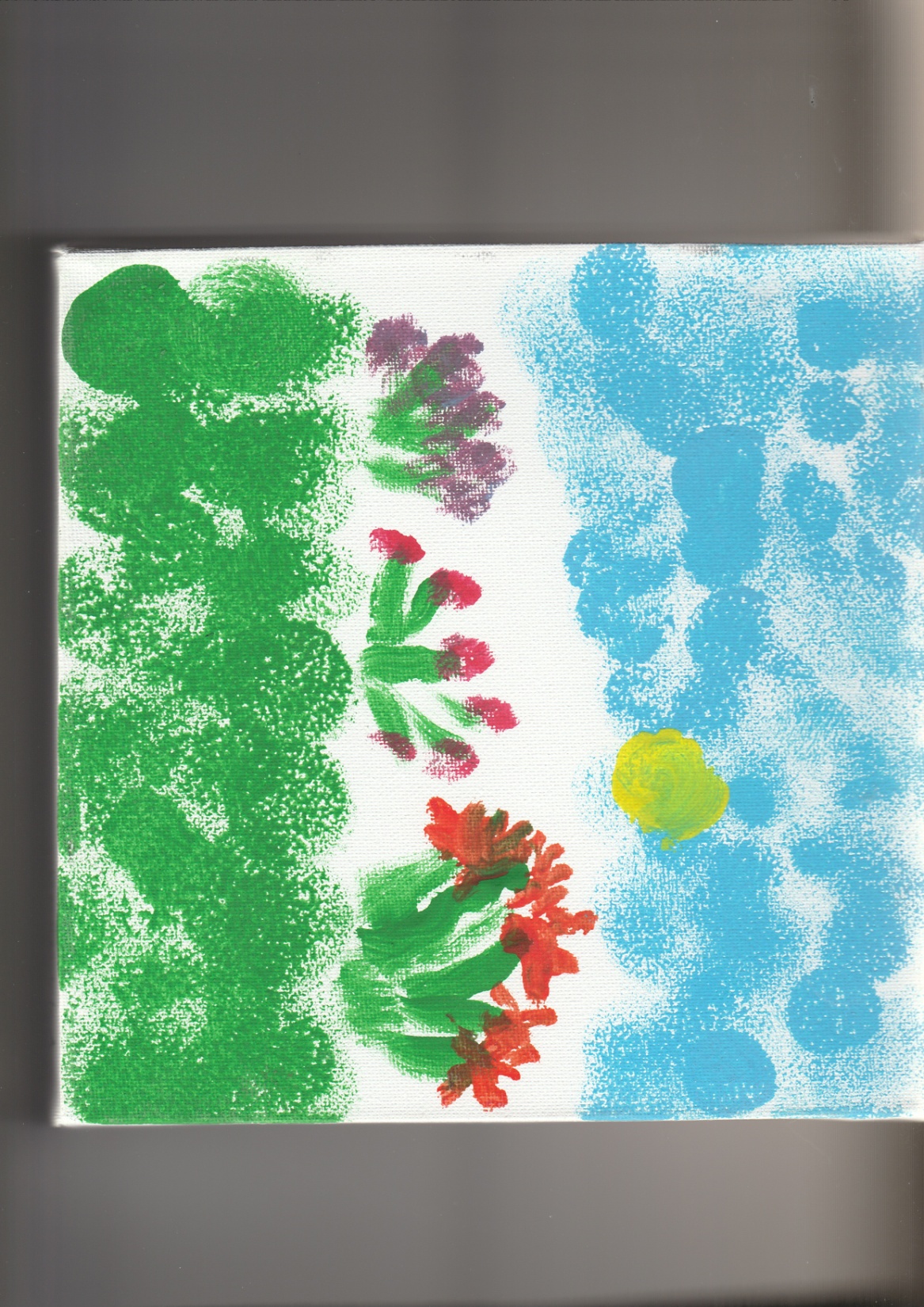 Veronica
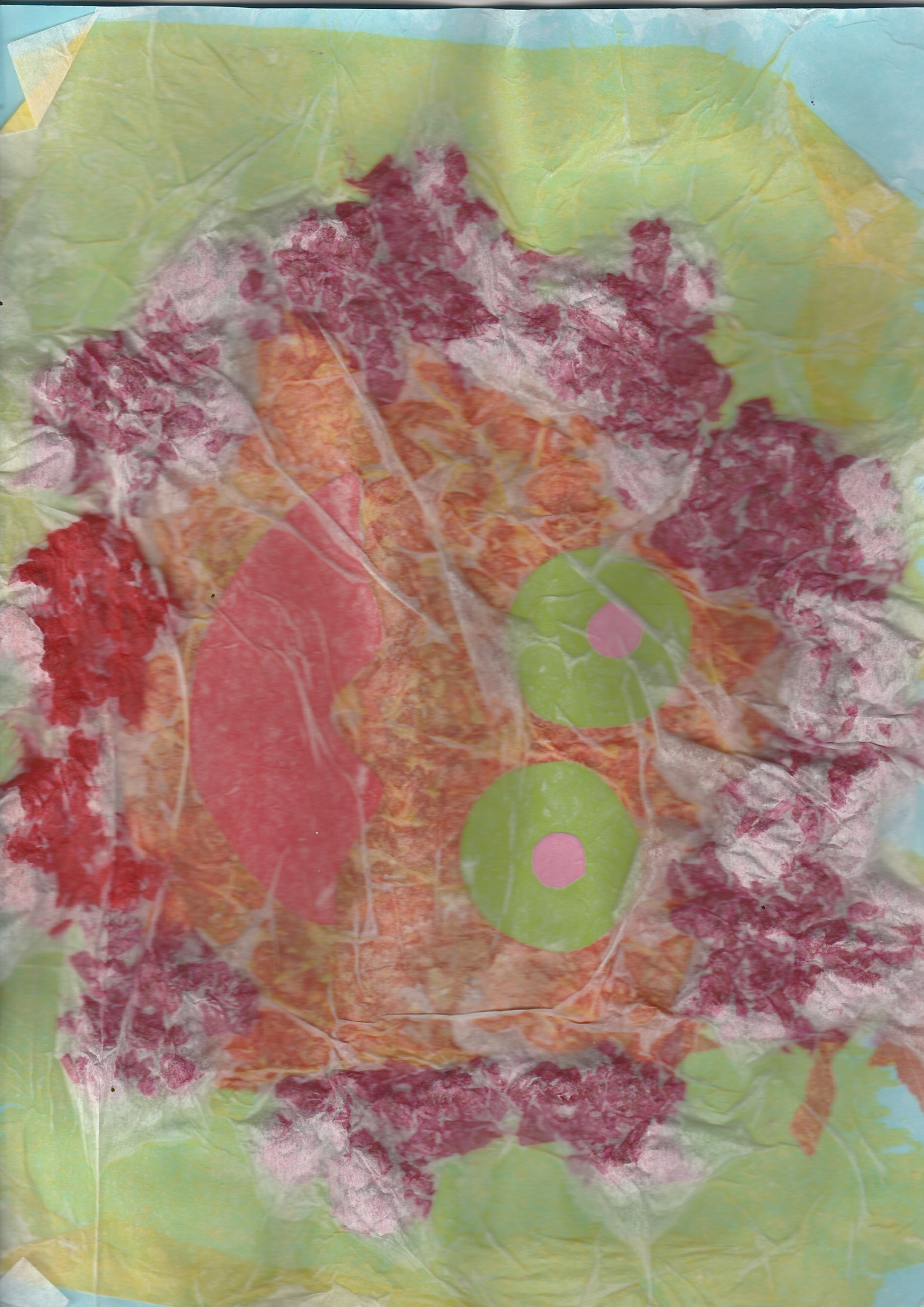 Hampton Resource Centre-Peterborough
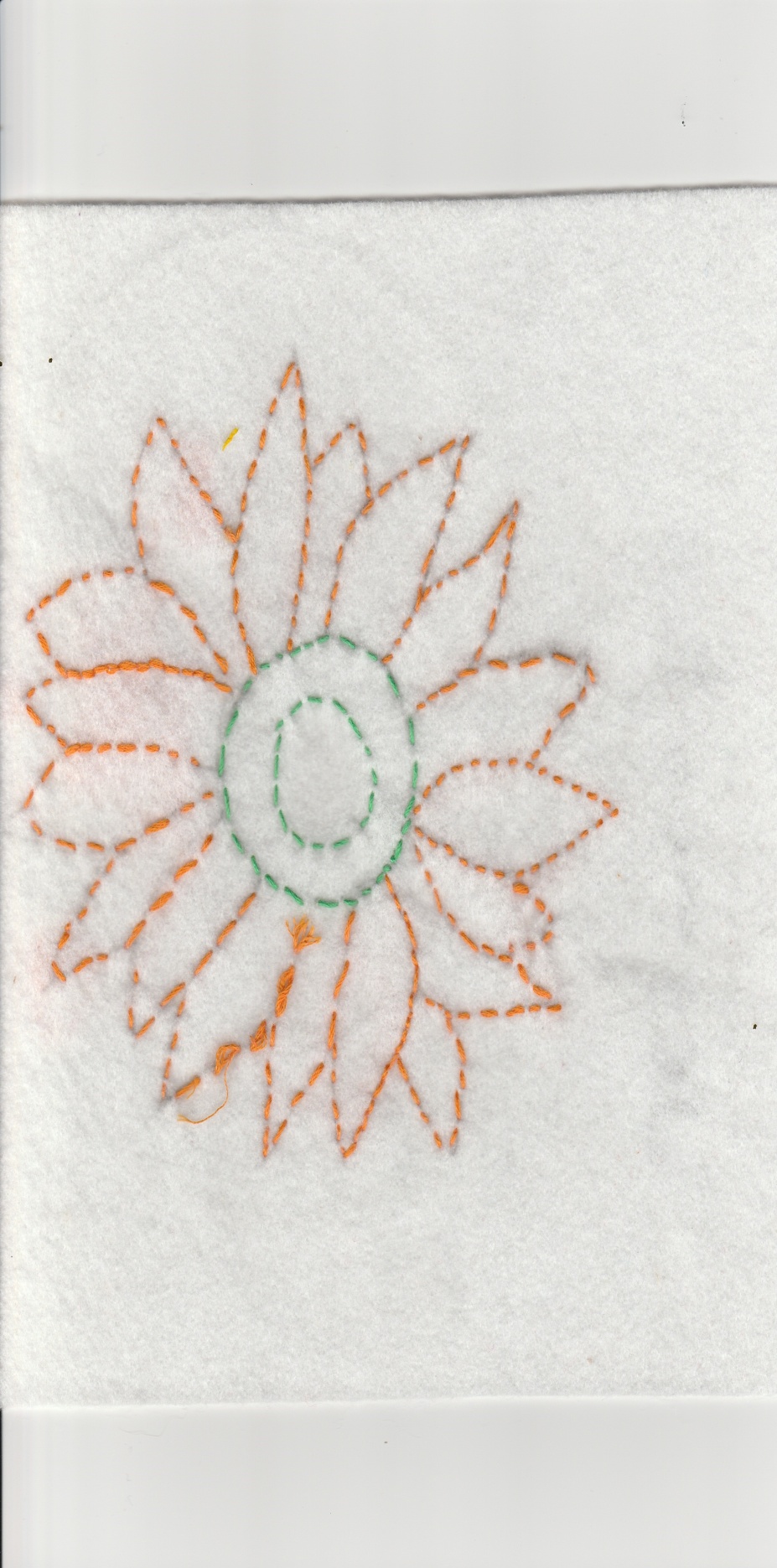 Jessica Bull
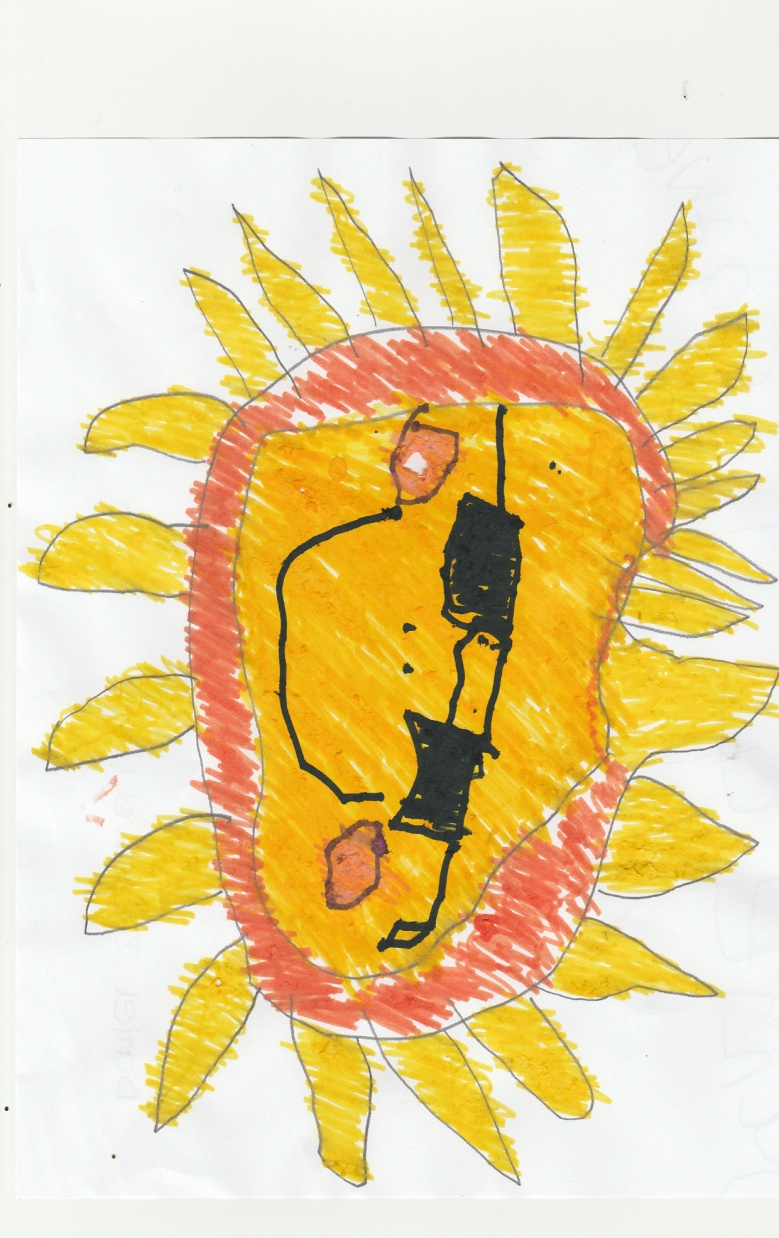 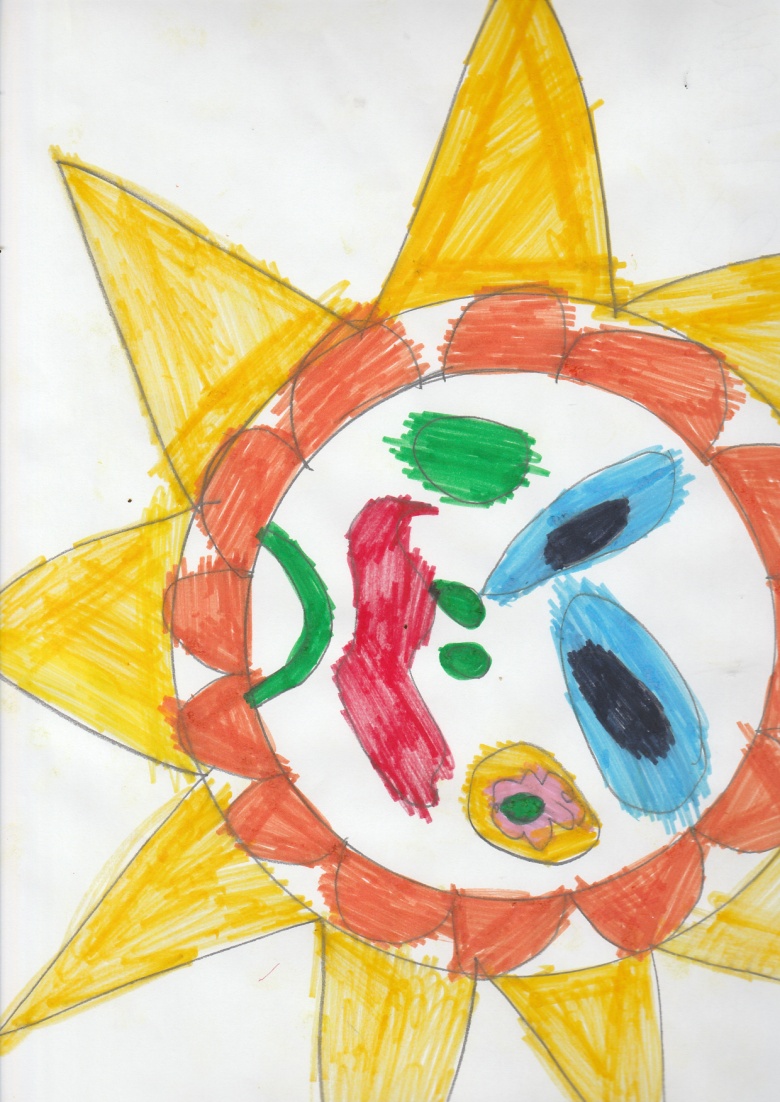 Daniel Treadwell
Gillian Fellows
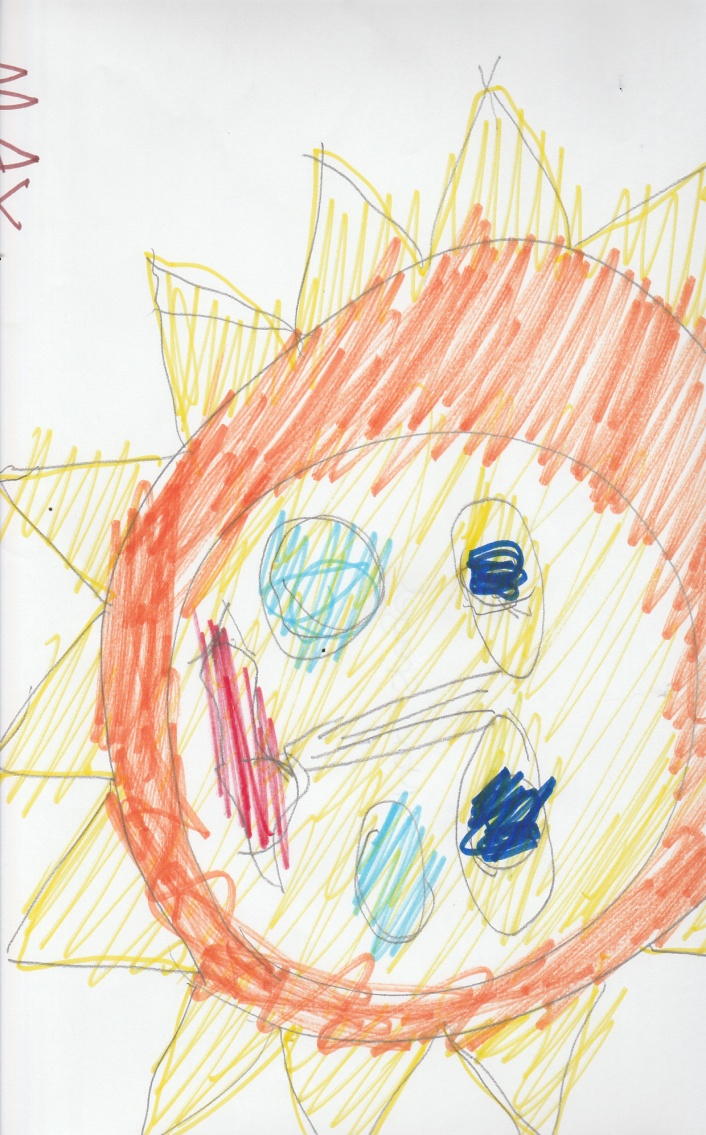 Max Speigel
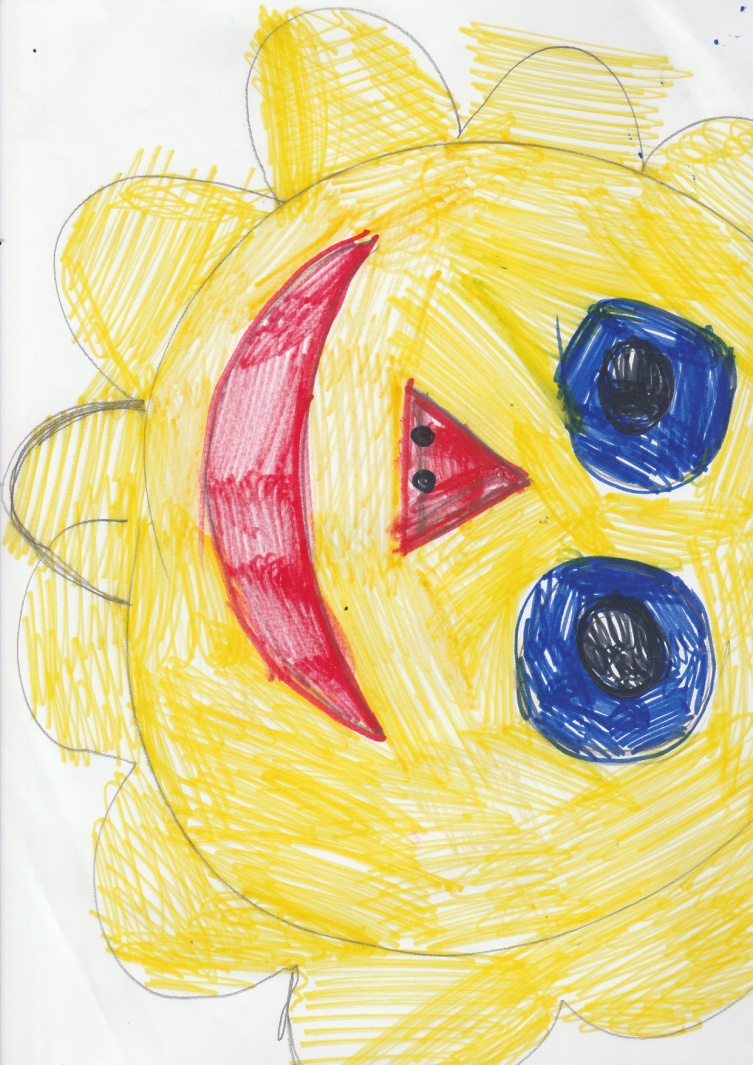 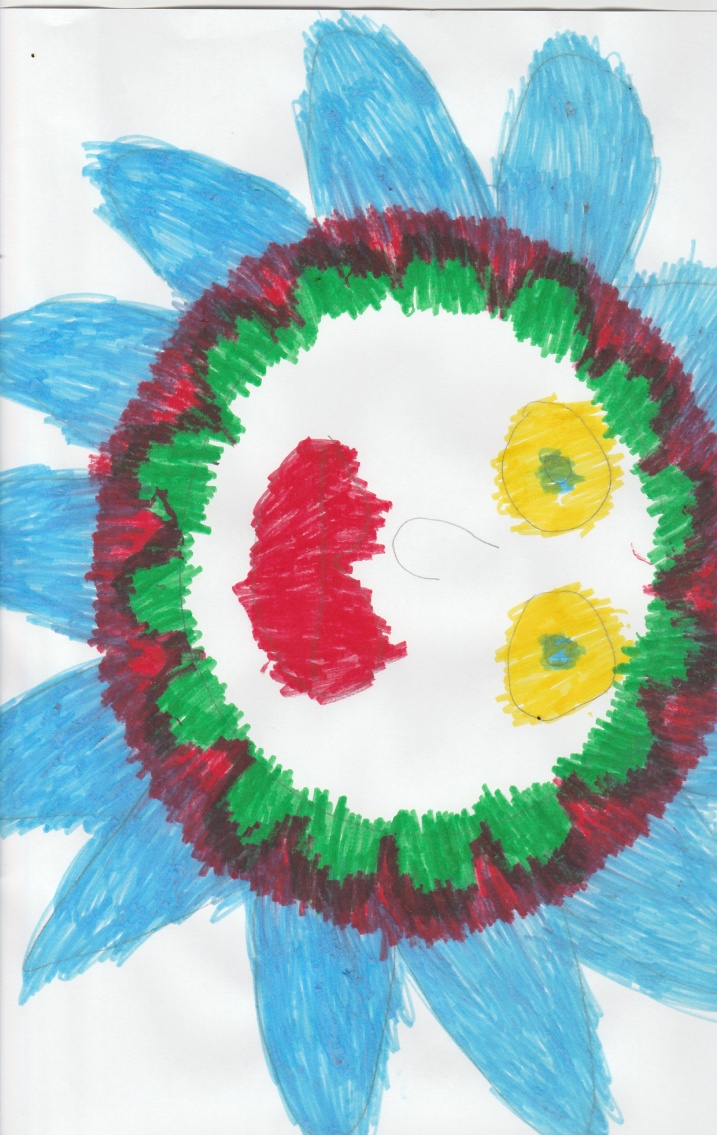 Karen Goldsack
Amanda Armitage
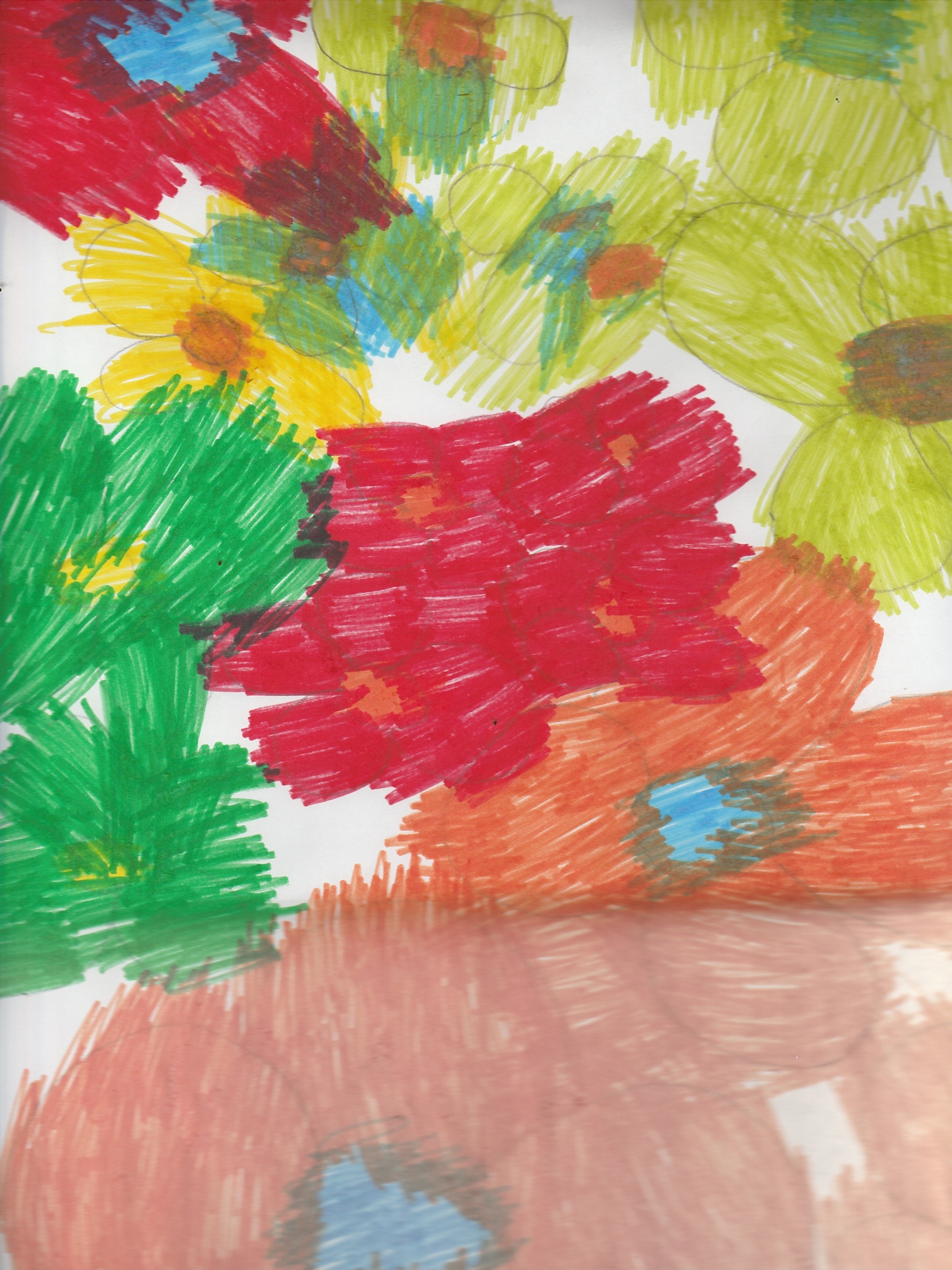 Amanda Armitage
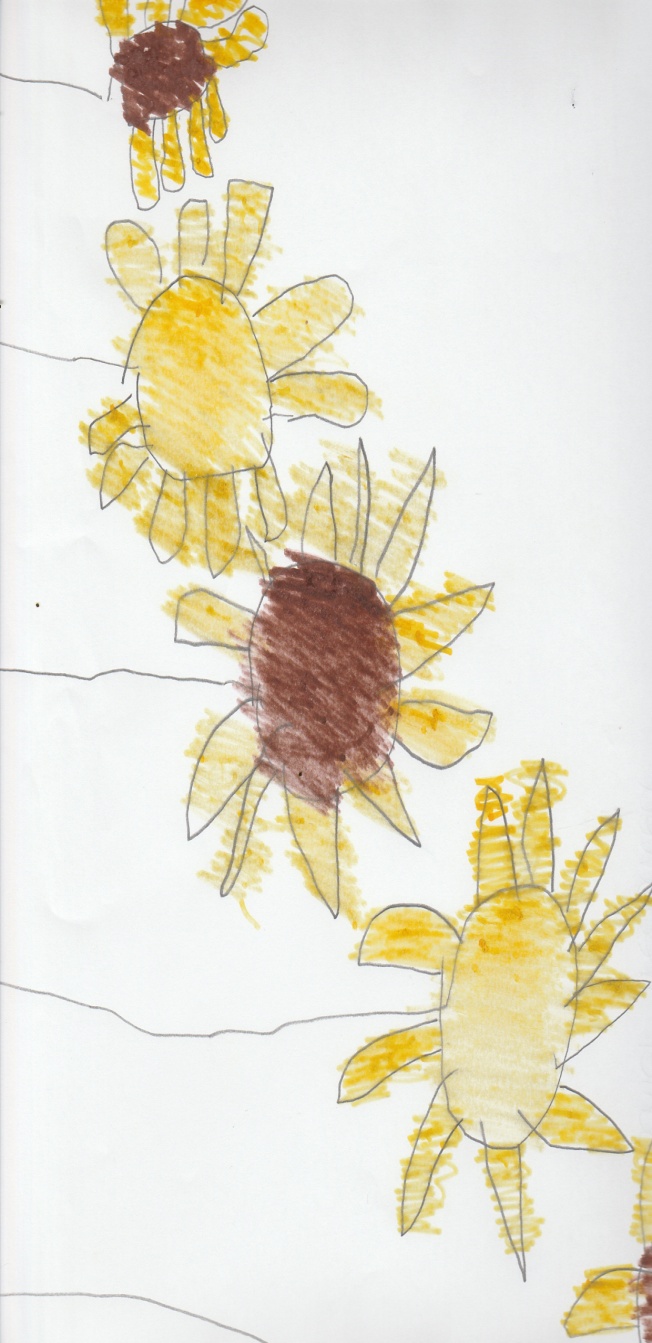 Daniel Treadwell
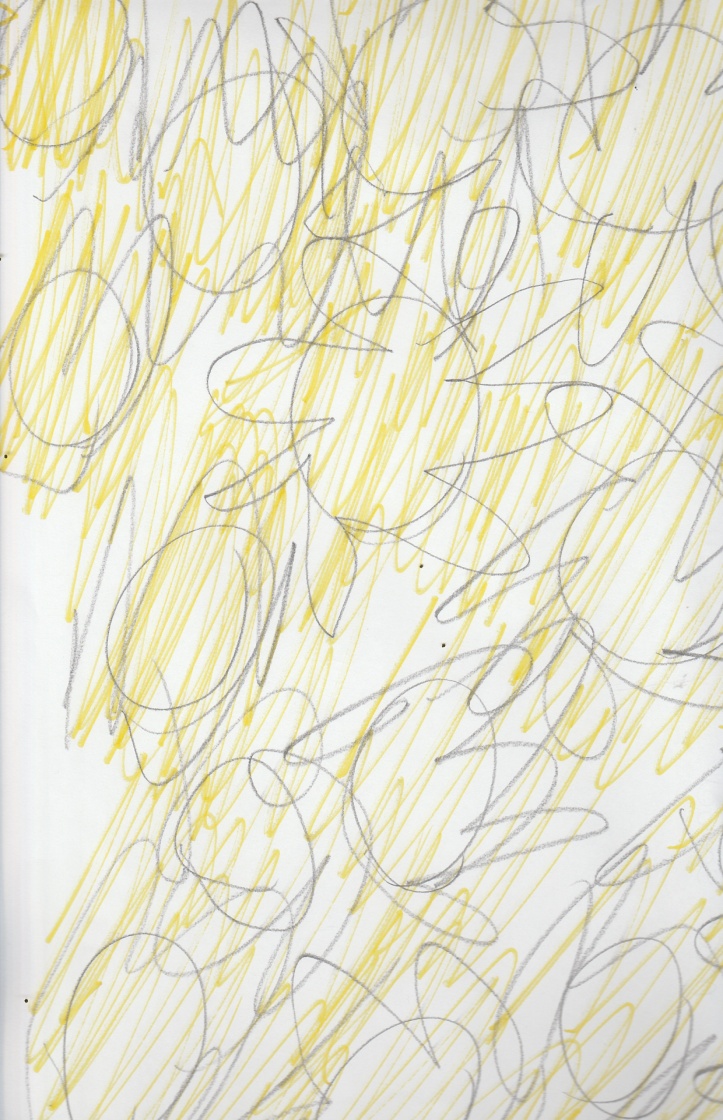 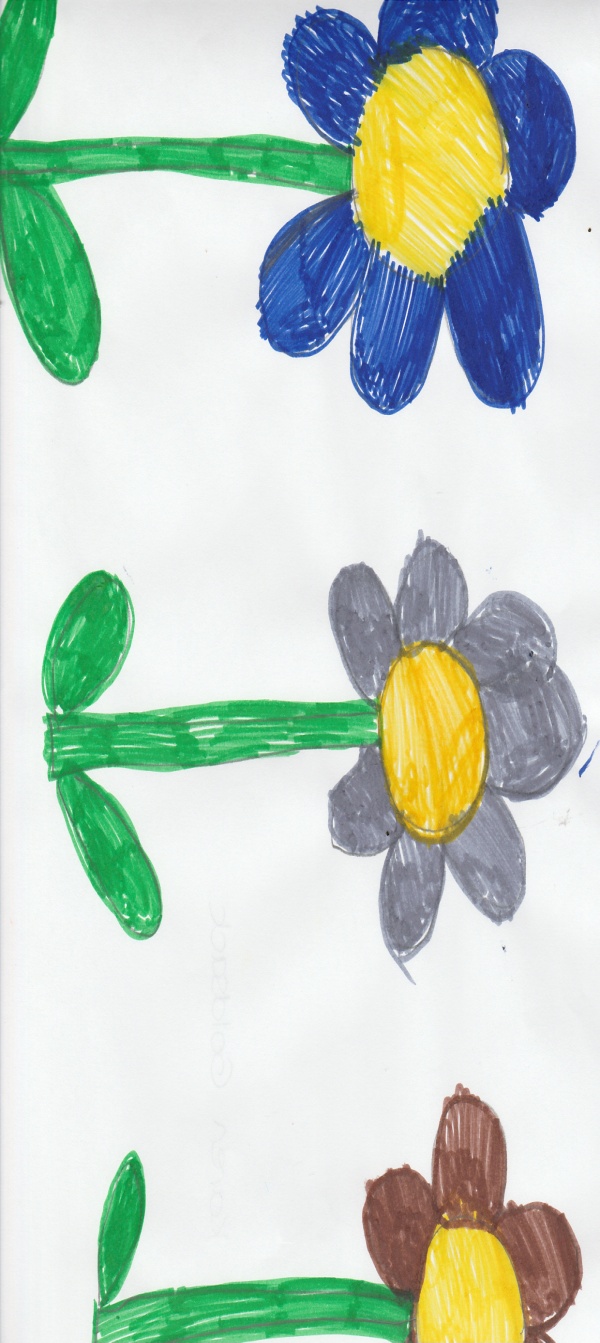 Max Speigel
Karen Goldsack
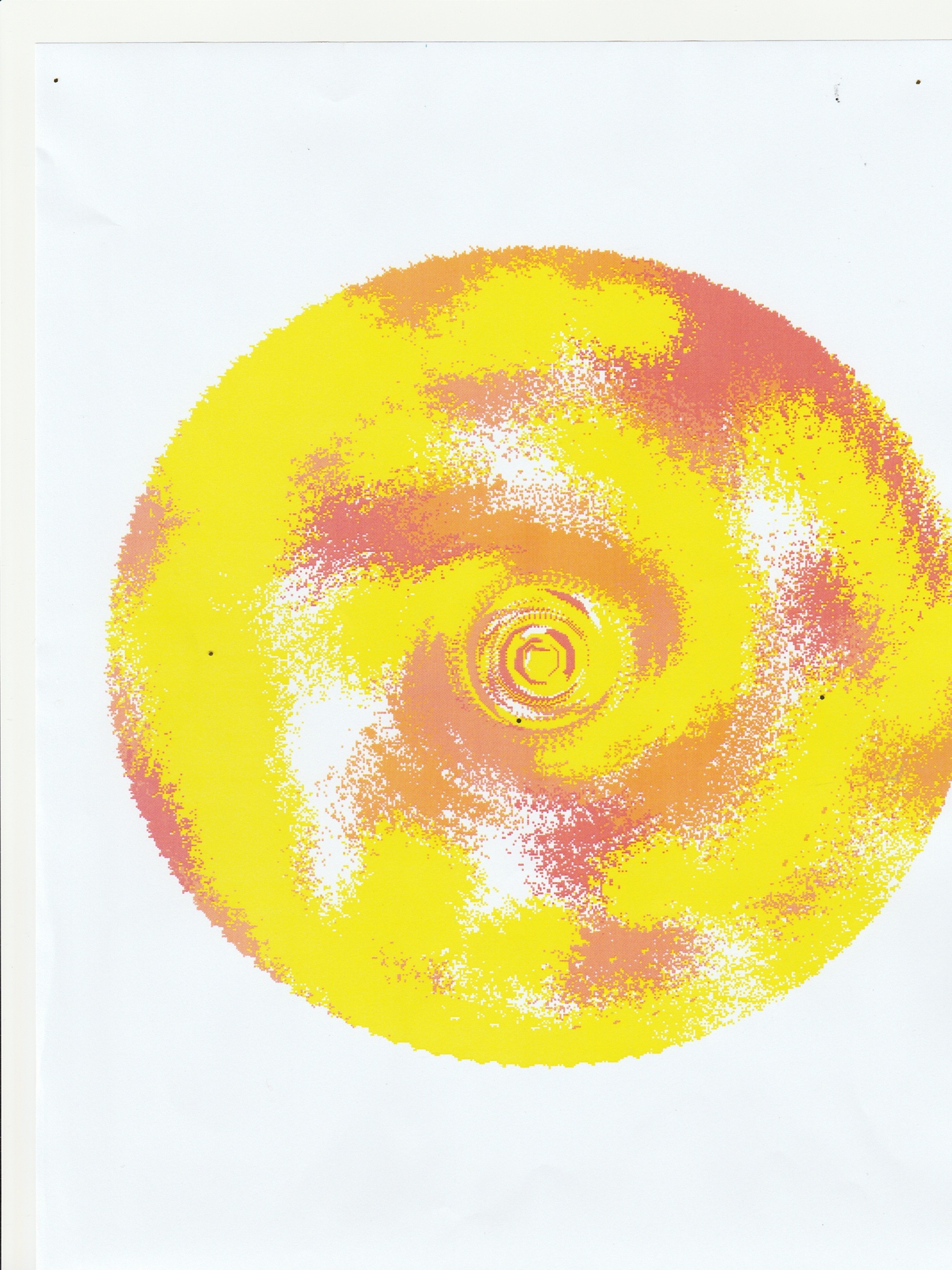 John Jamieson School:-  Charlie Gibbons
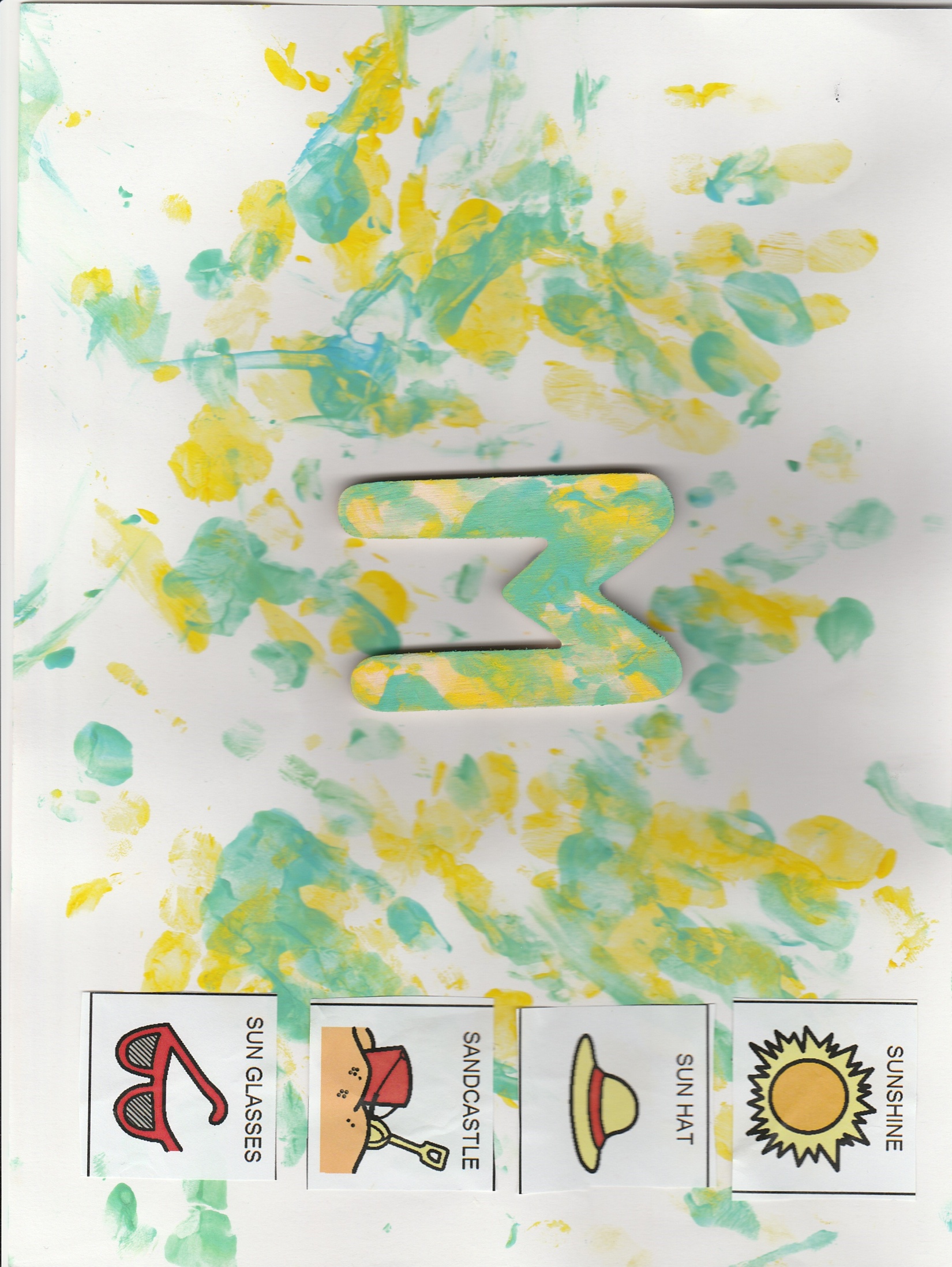 Irelandwood Primary School
Maisie
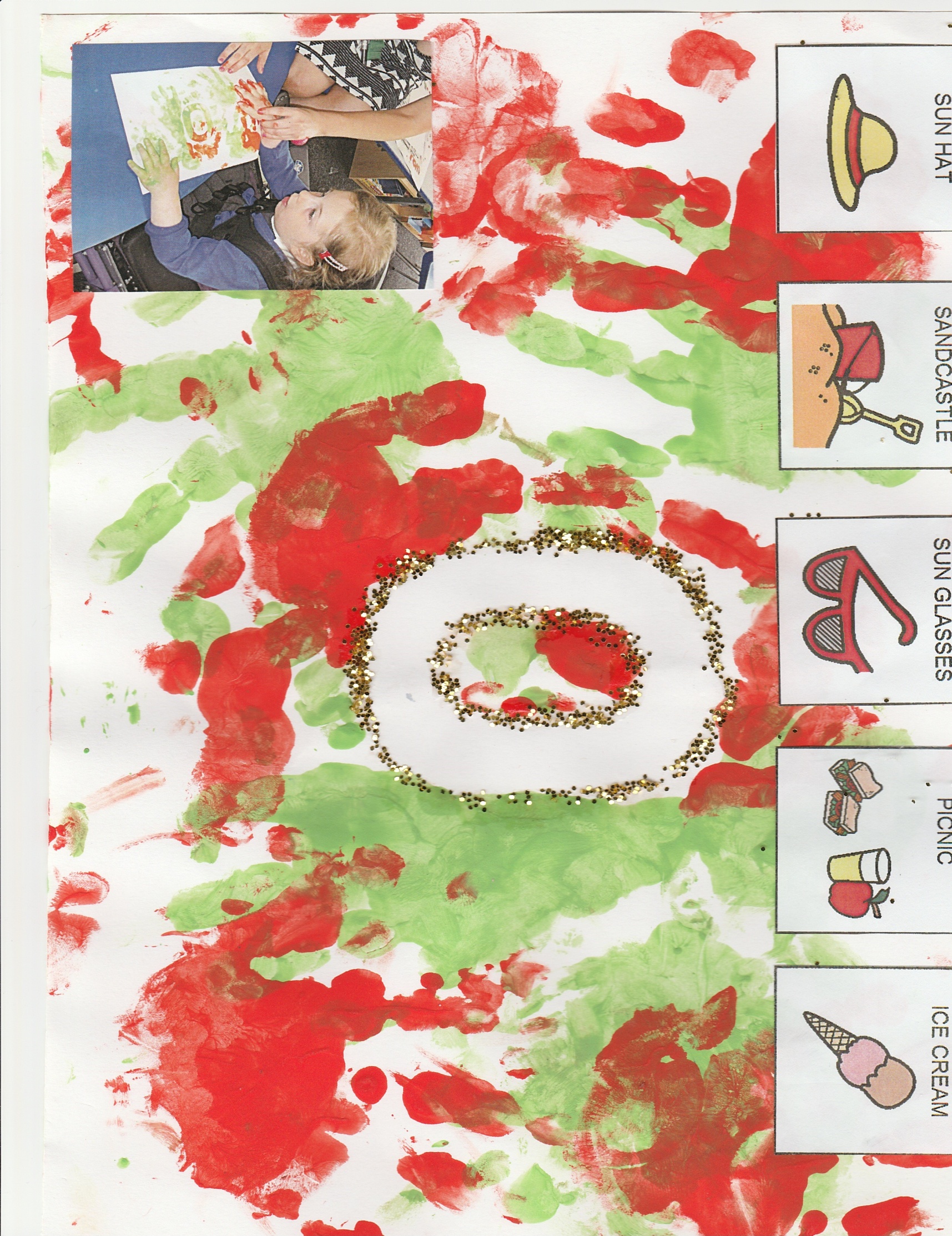 Olivia
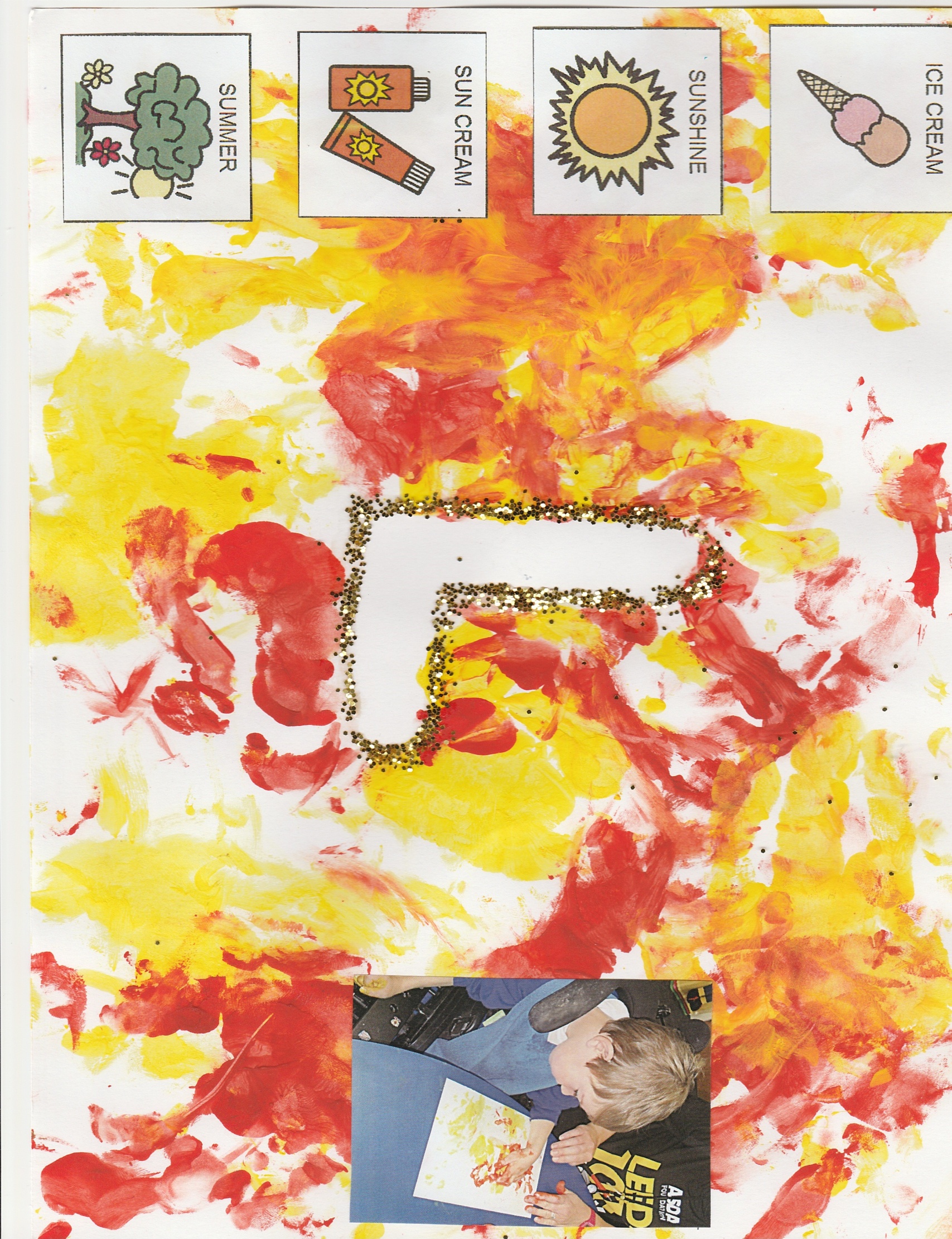 Lewis
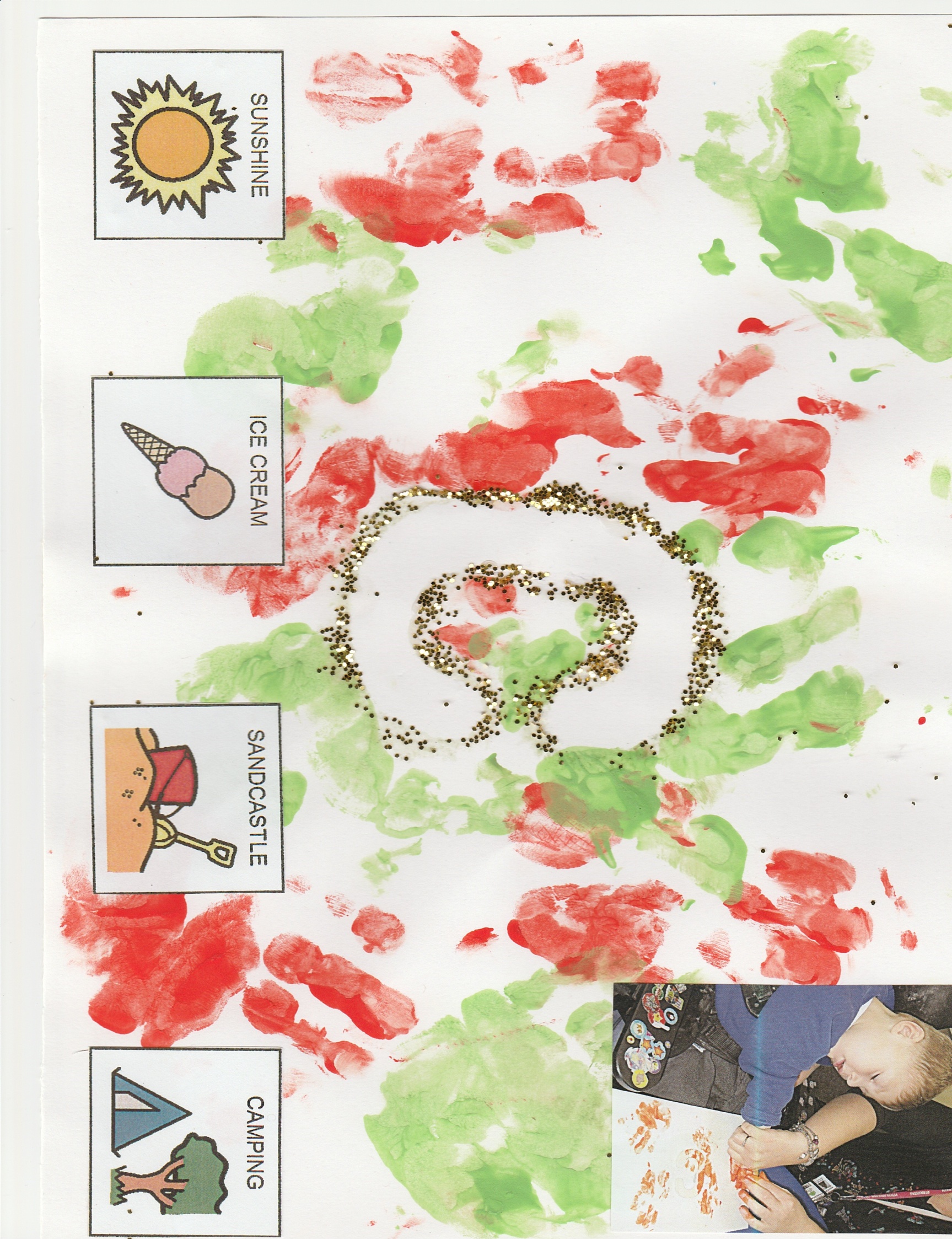 Kayden
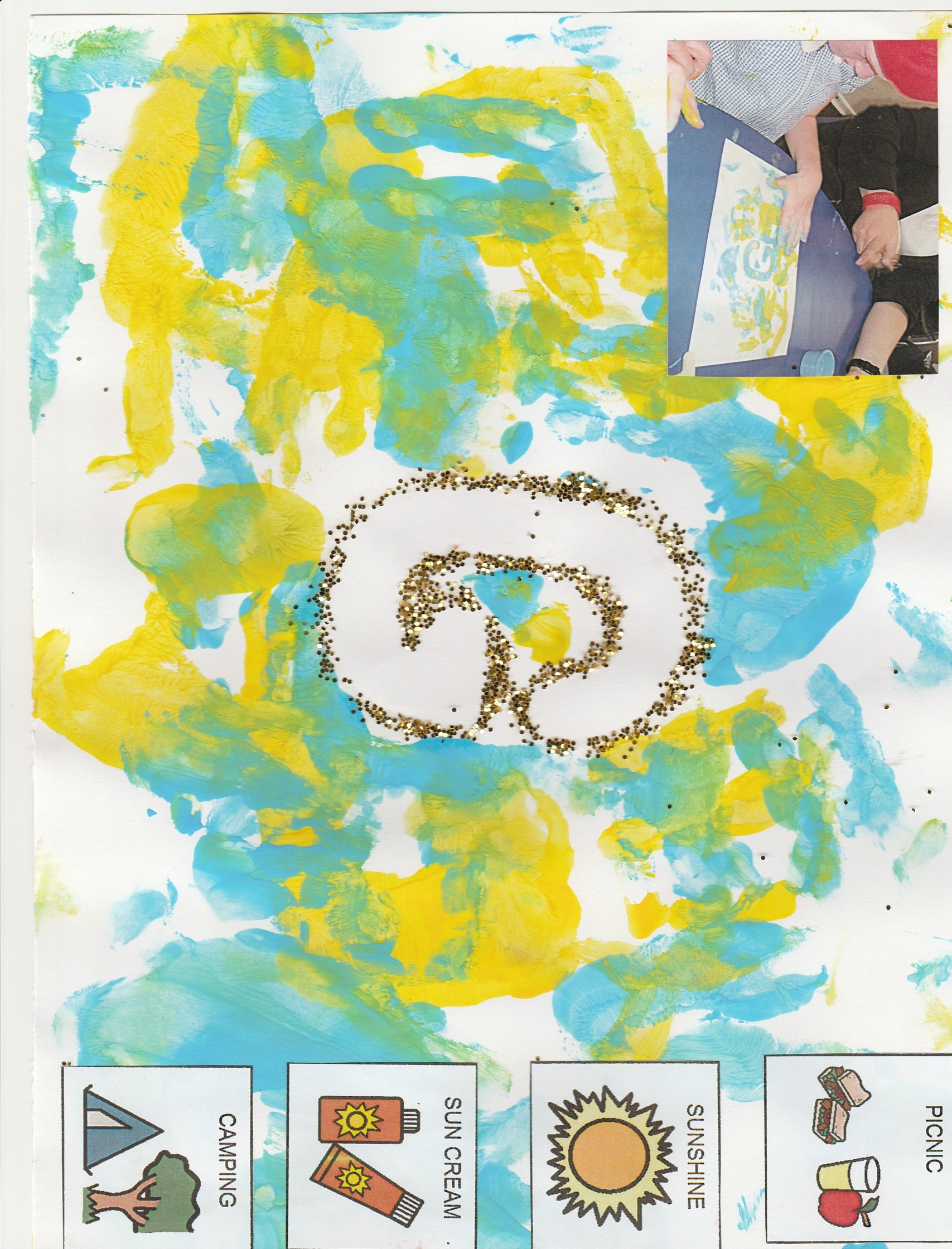 Georgia
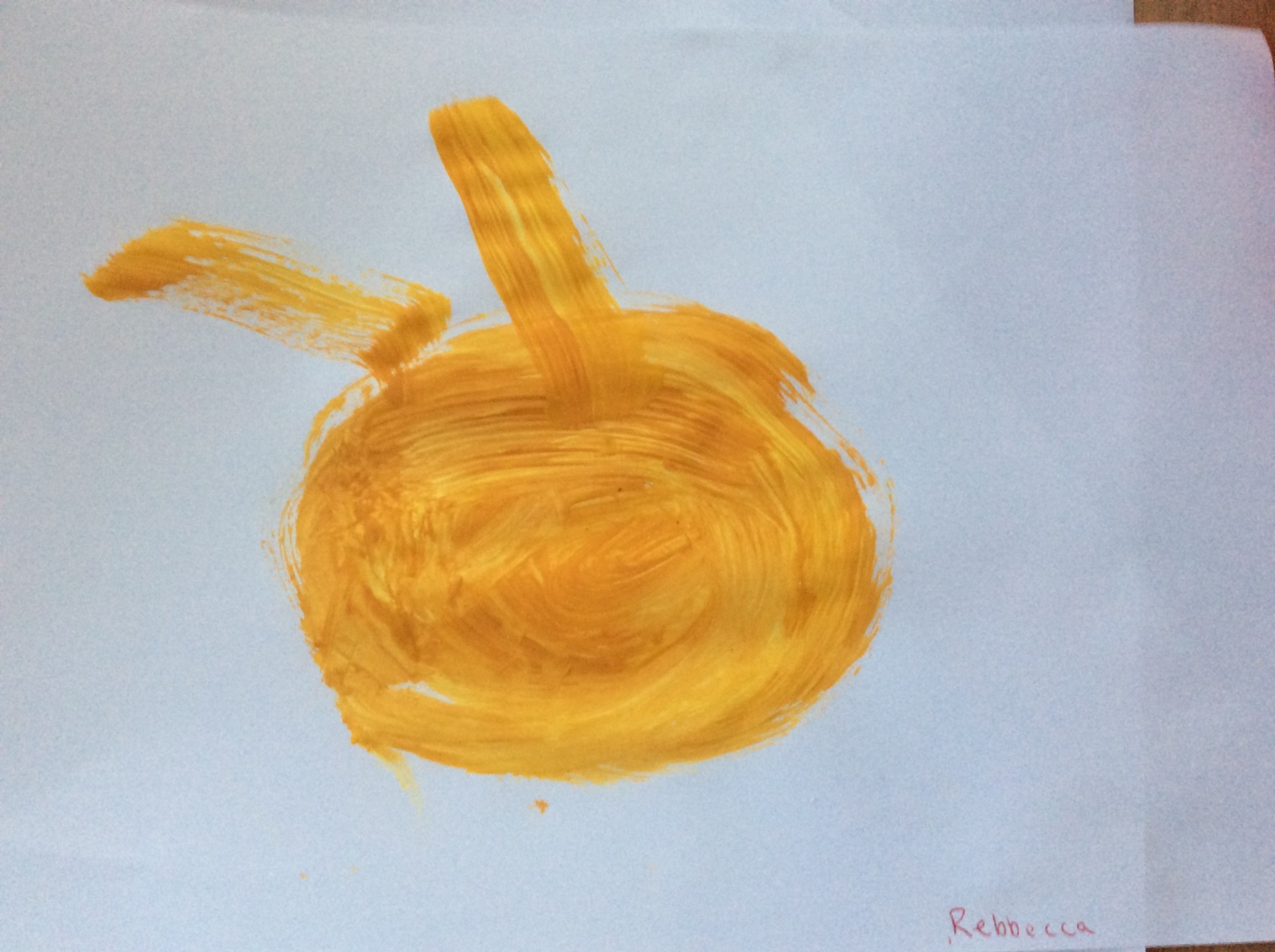 Chestnut Lodge School
Rebecca Penney, aged 6
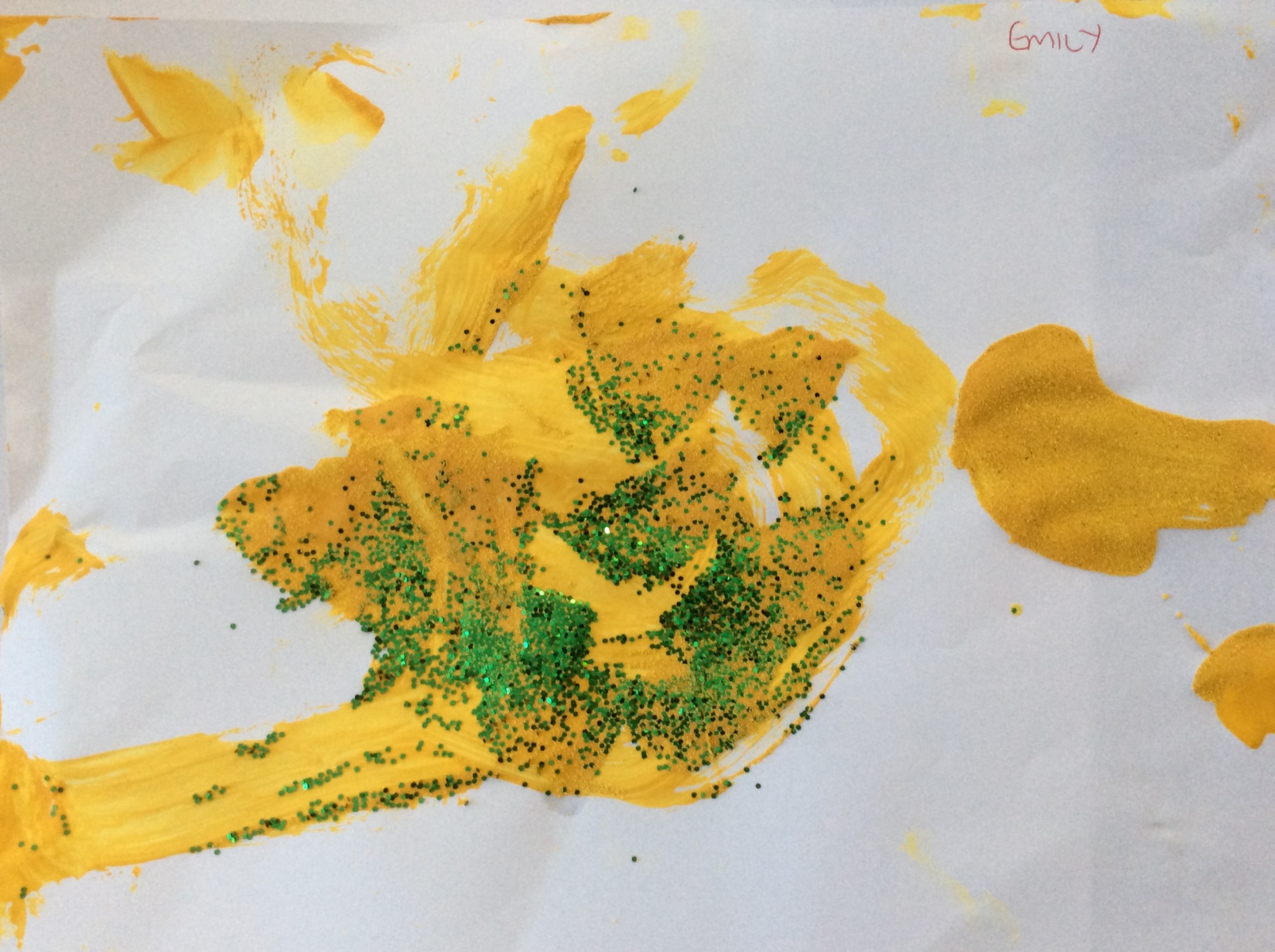 Emily Tedds, aged 13
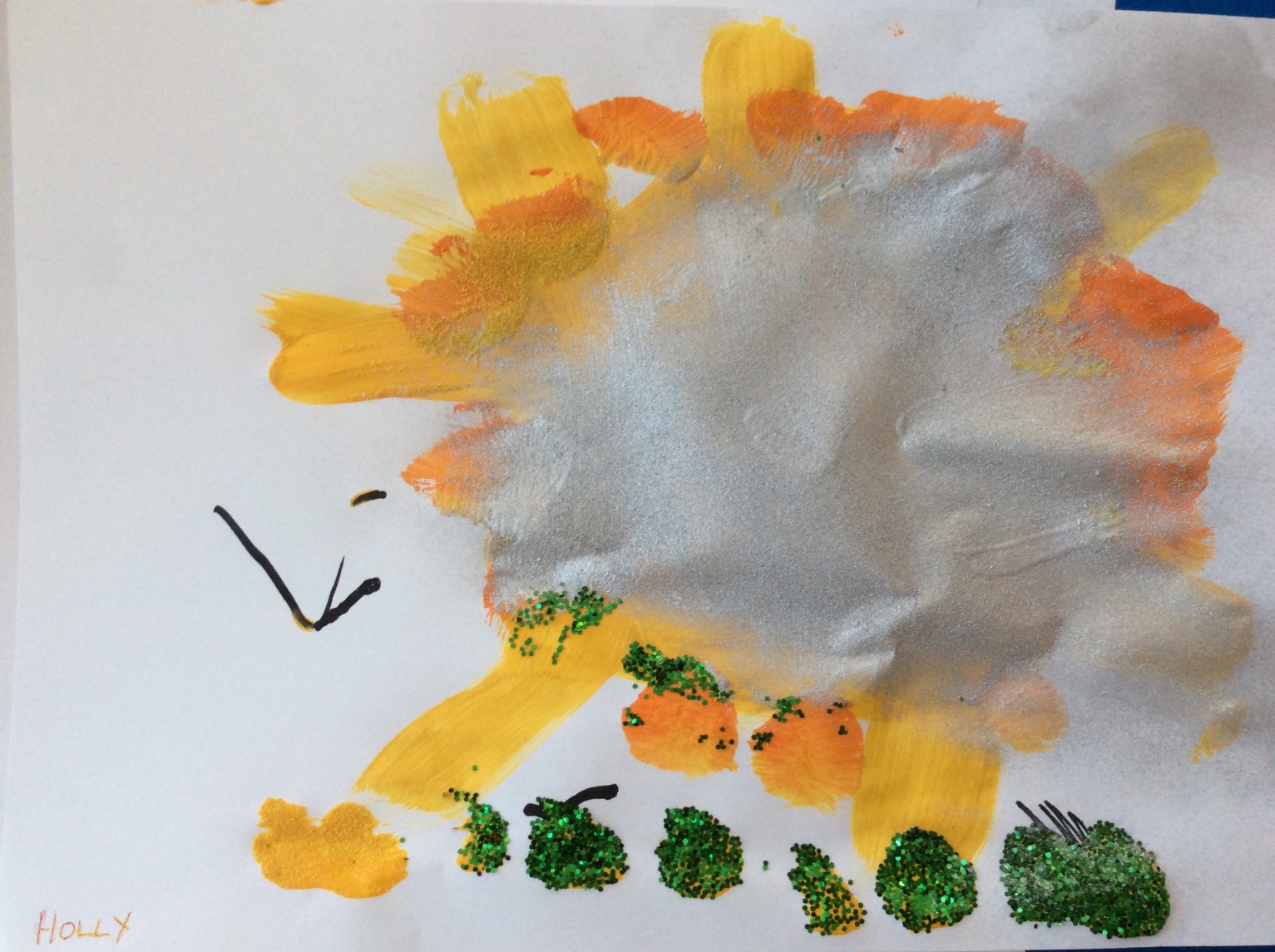 Holly McKitrik, aged 9
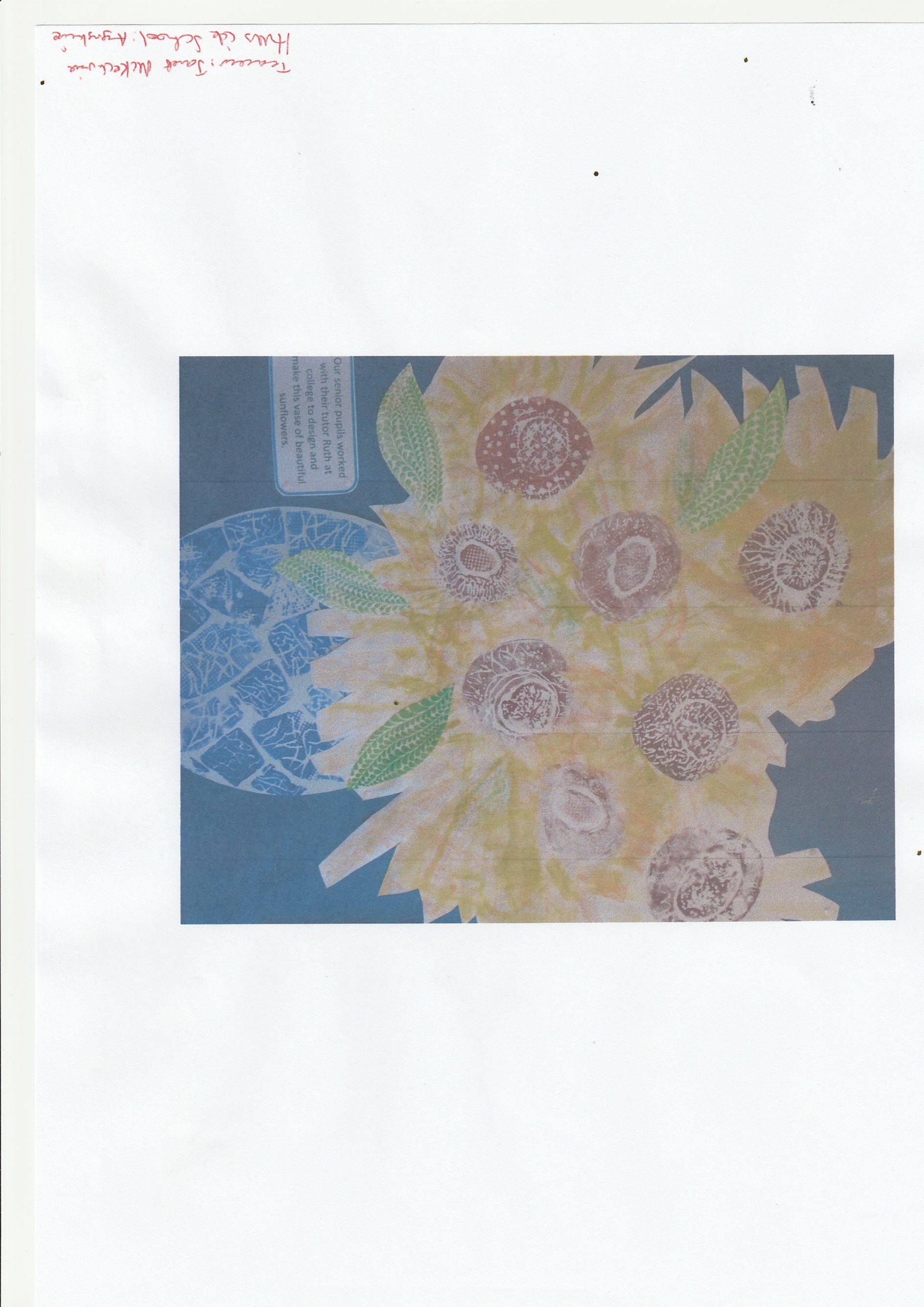 St Teresa’s LCD, Penzance:- 
Sylvie Emmerson
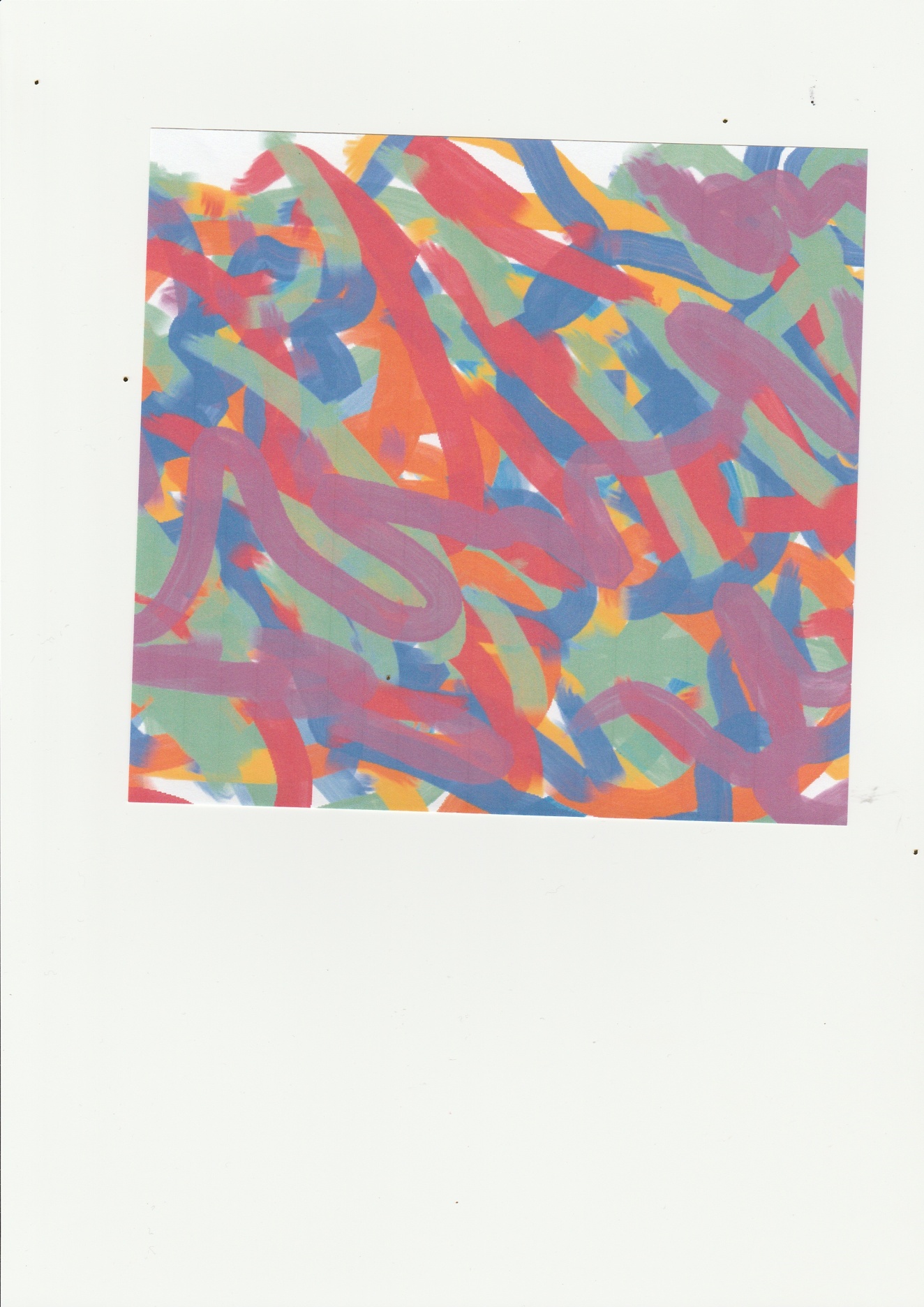 Hillside School
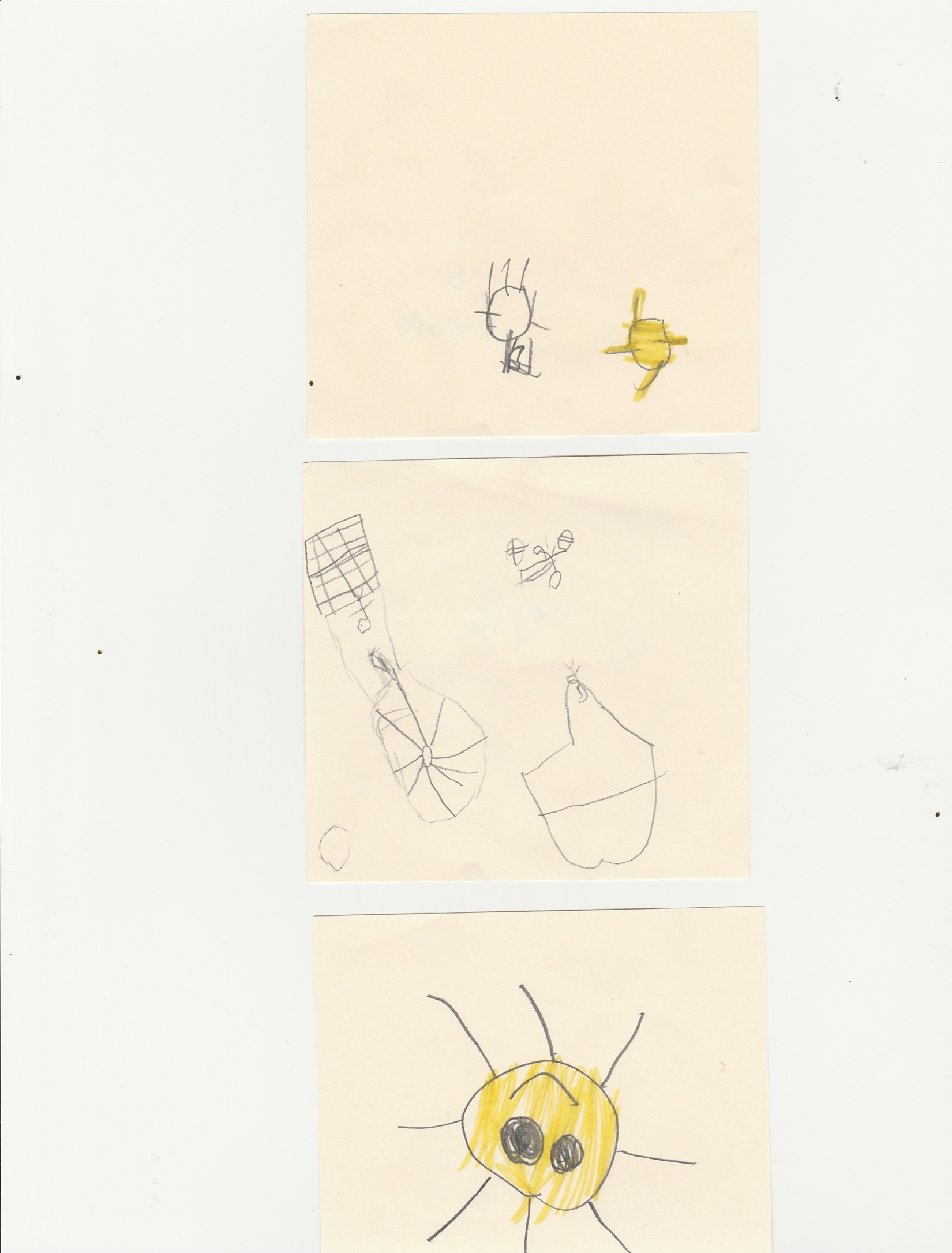 Paige, 10
Alex, 9
Dylan, 10
Marshlands School
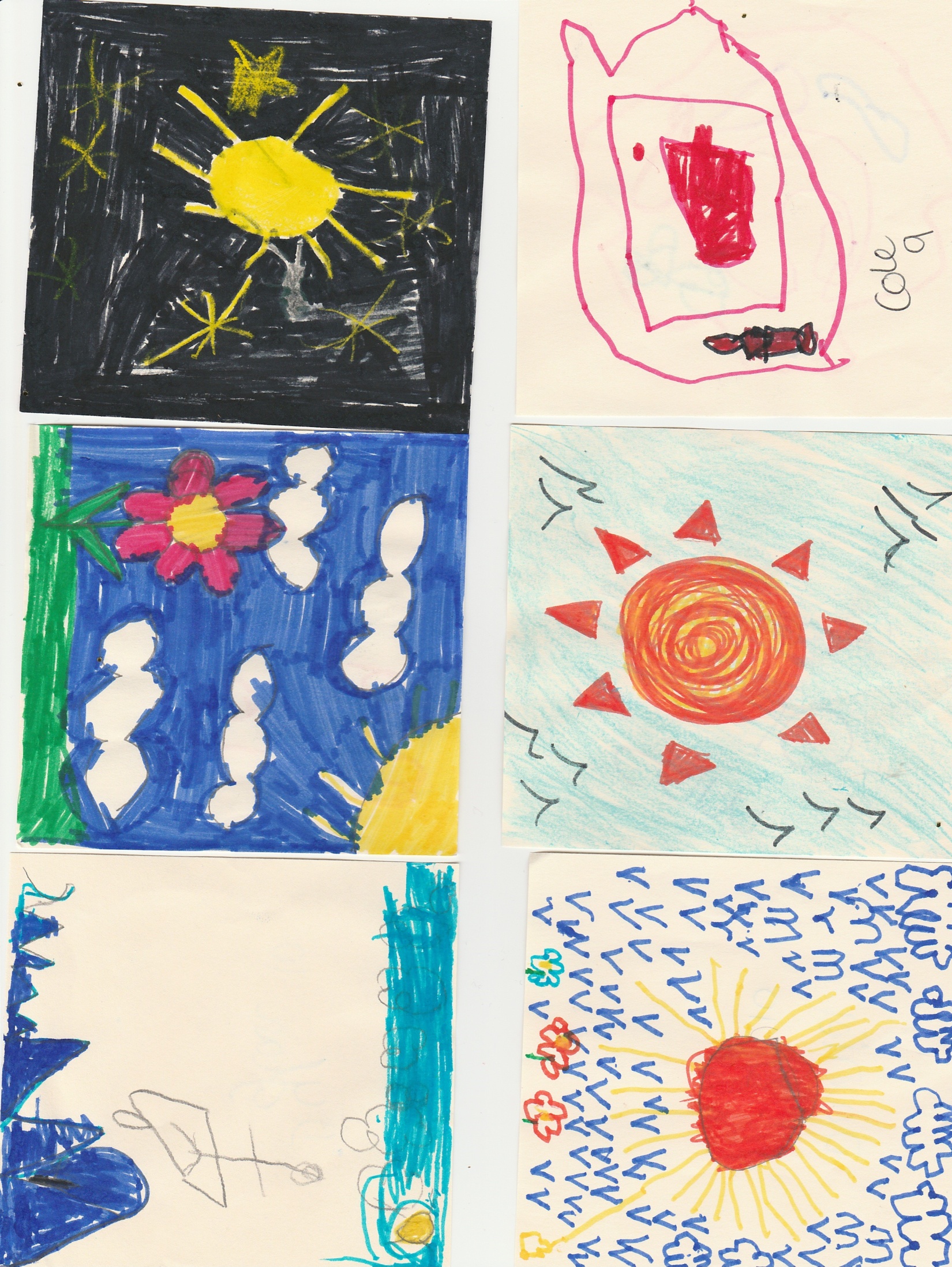 Cam, 10
Cole, 9
Daniel, 10
Mark, 7
Meg, 10
Dylan, 10
Ejovi Onobrauche and Paula CurtisAthol House(Leonard Cheshire)with Mary Israel
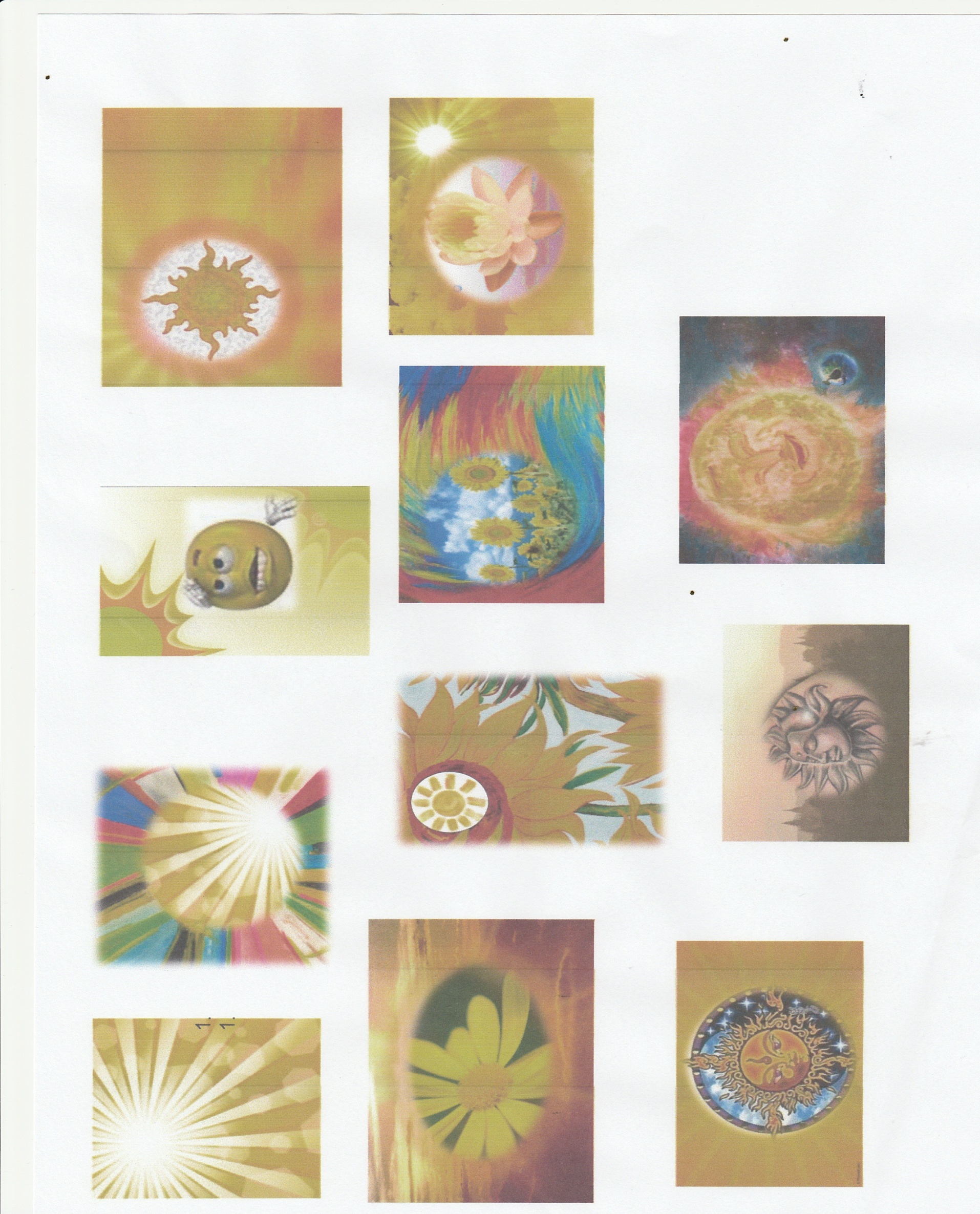 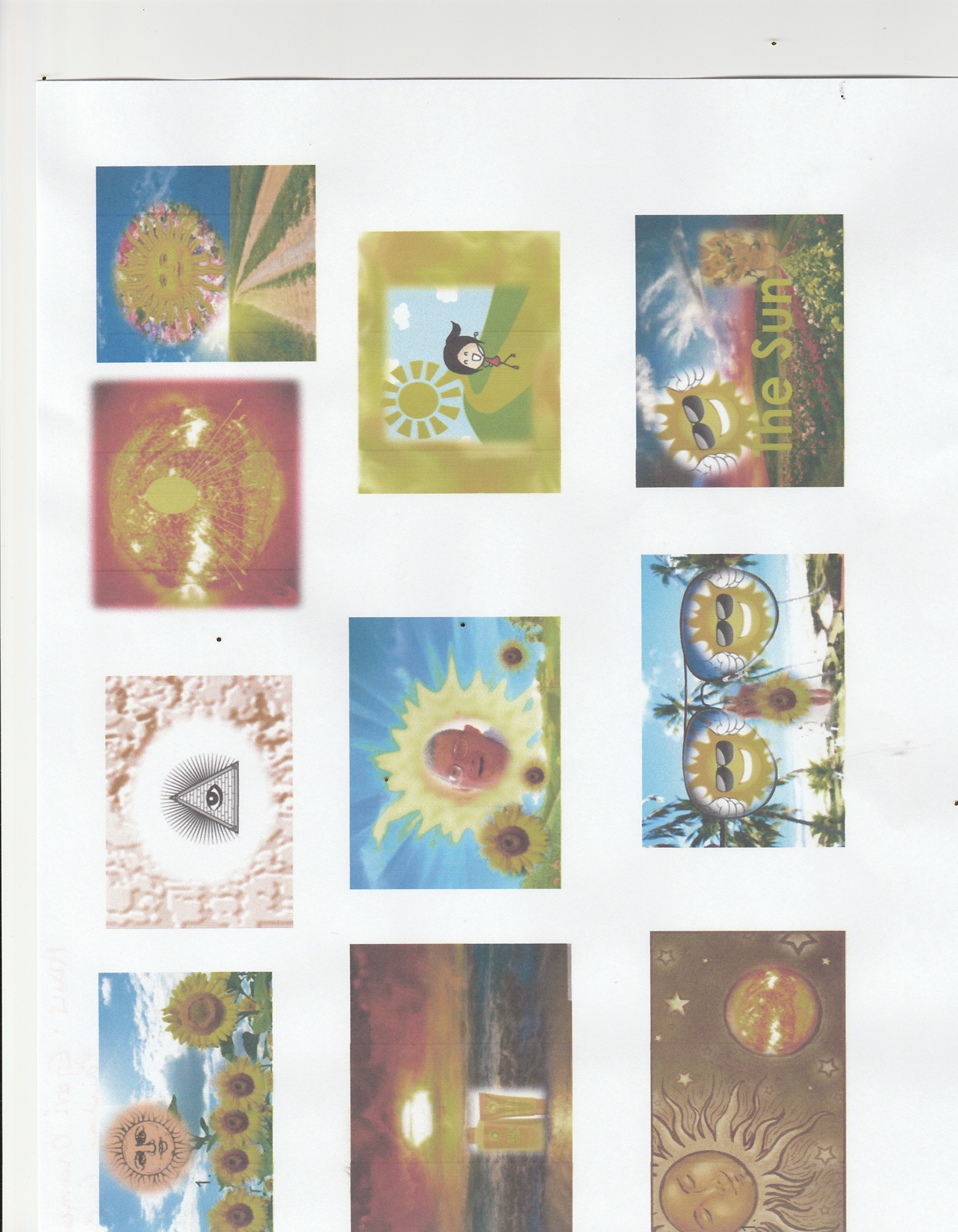 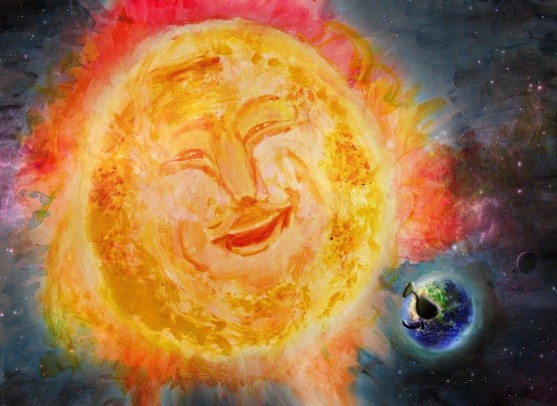 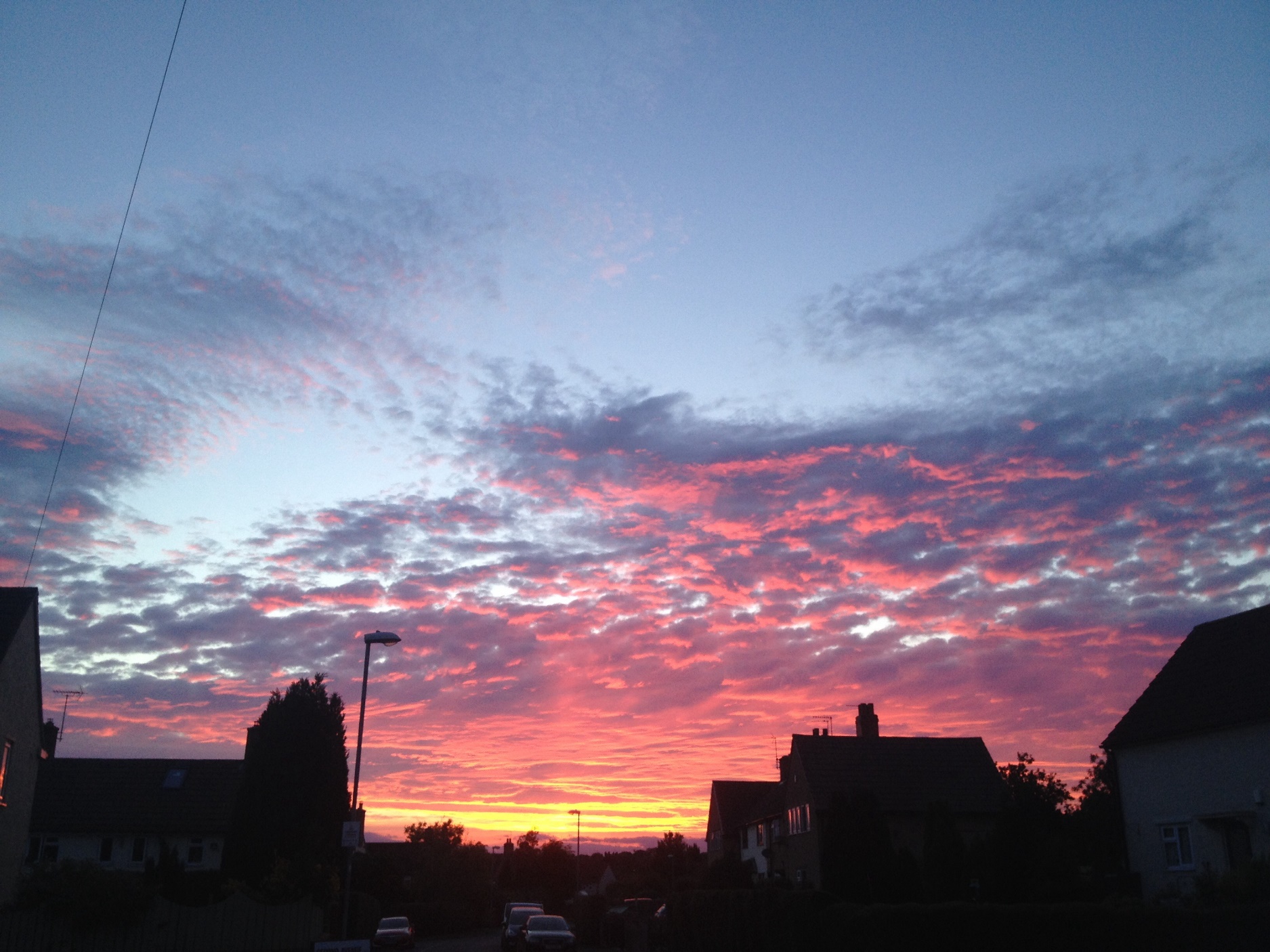 Rebecca Marriott (adult)
Thank you Macsen!  Eye gaze composition
Jemima Hughes (adult)
CRC Clinic DublinJack, Aoife, Finn, Luke, Oana, Ciara
Hollie,7 eye gaze
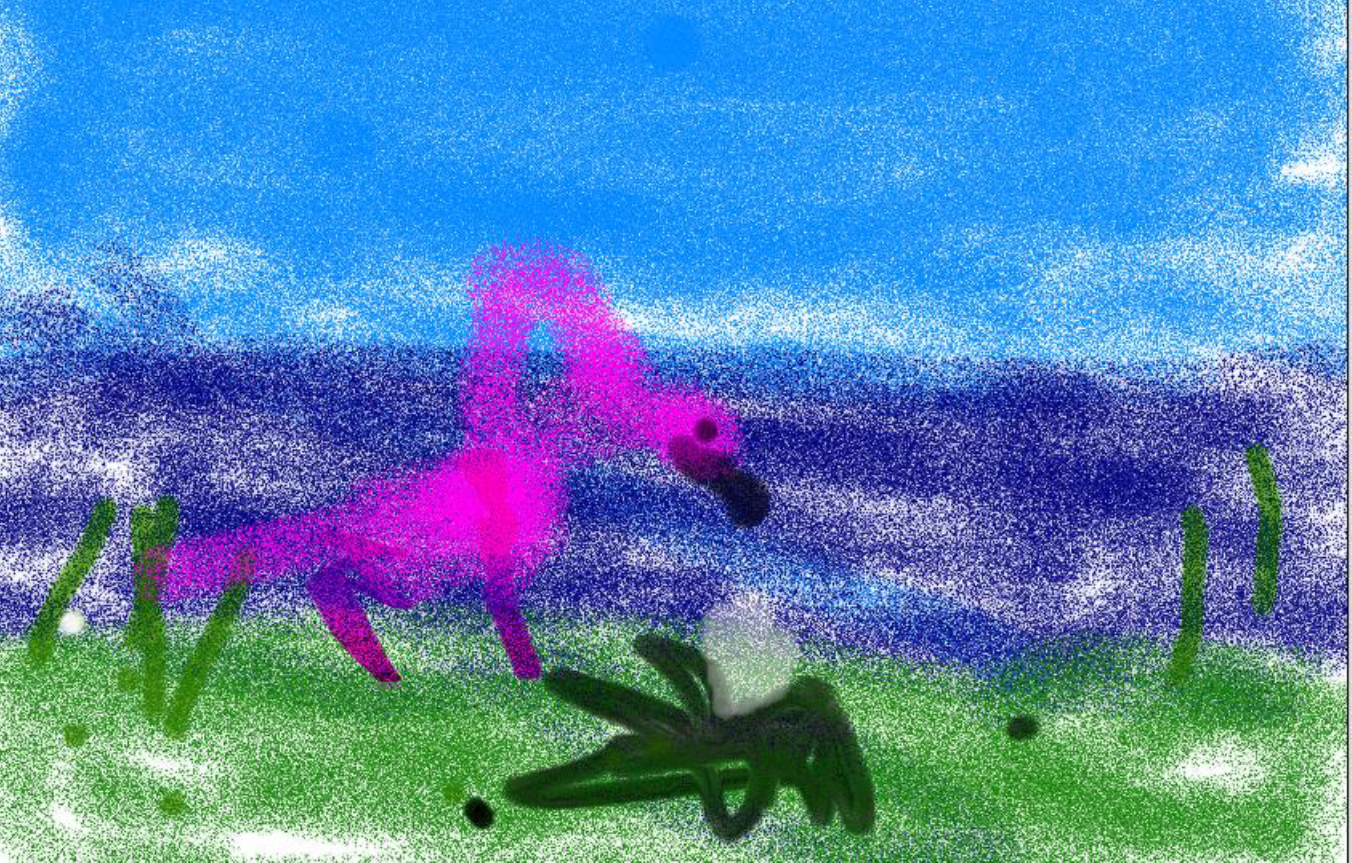